FCL Capital
2025
Institutional presentation
© 2025 FCL Capital Presentation. All rights reserved.
Summary
About us
Positions & strategies
Performance
Portfolio
Operations
Our partners
Contact and Q&A
© 2025 FCL Capital Presentation. All rights reserved.
About us
Why do we exist?
We attempt to fill a void: a global investment approach by a team based in a different geography, with a different perspective and a “boots on the ground” philosophy.
The open space we tried to fill when we launched → tremendous intellectual power in the global investment industry, but relatively little emphasis in our three pillars:
© 2025 FCL Capital Presentation. All rights reserved.
1 Truly global mindset
© 2025 FCL Capital Presentation. All rights reserved.
2 Belief that the best ideas are on the uncovered and unconventional places
© 2025 FCL Capital Presentation. All rights reserved.
3 Contrarian and daring attitude with disregard for institutional constrains
© 2025 FCL Capital Presentation. All rights reserved.
About us
A different take on some of our well-known investment cases
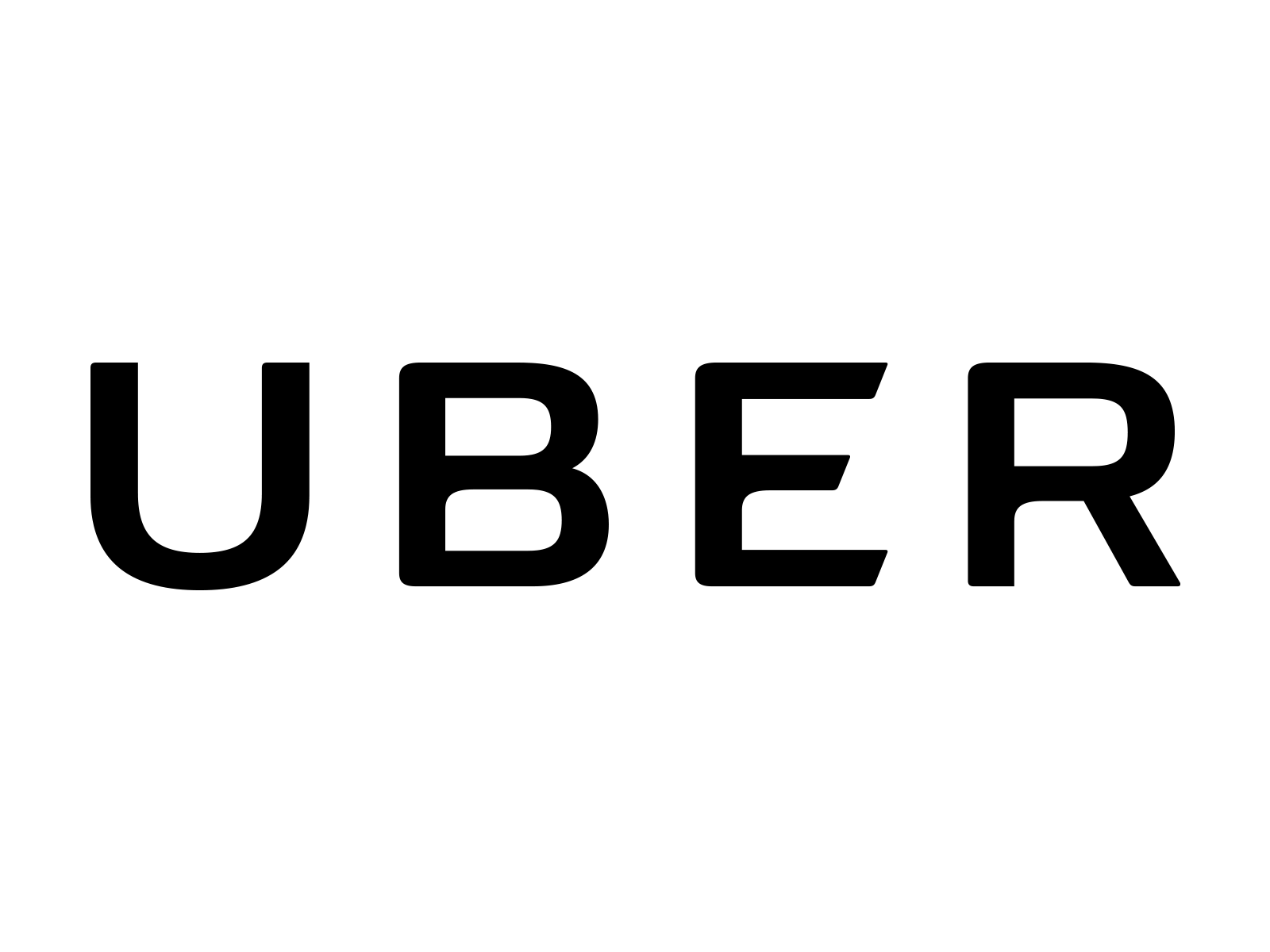 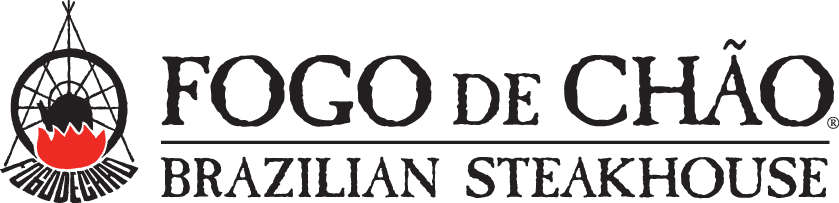 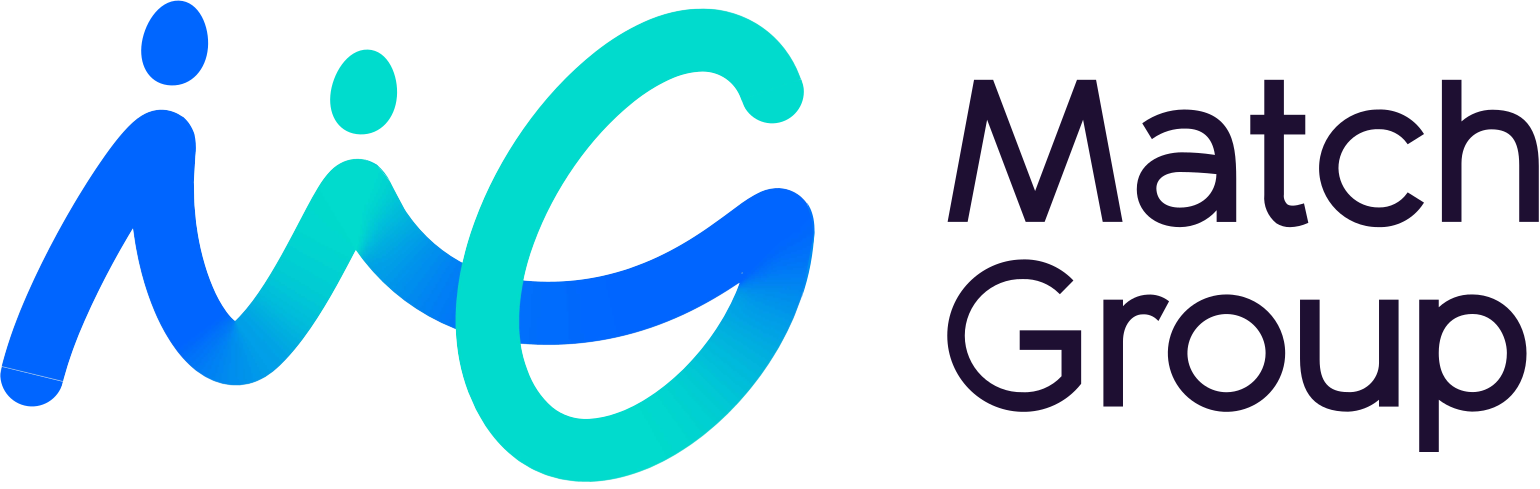 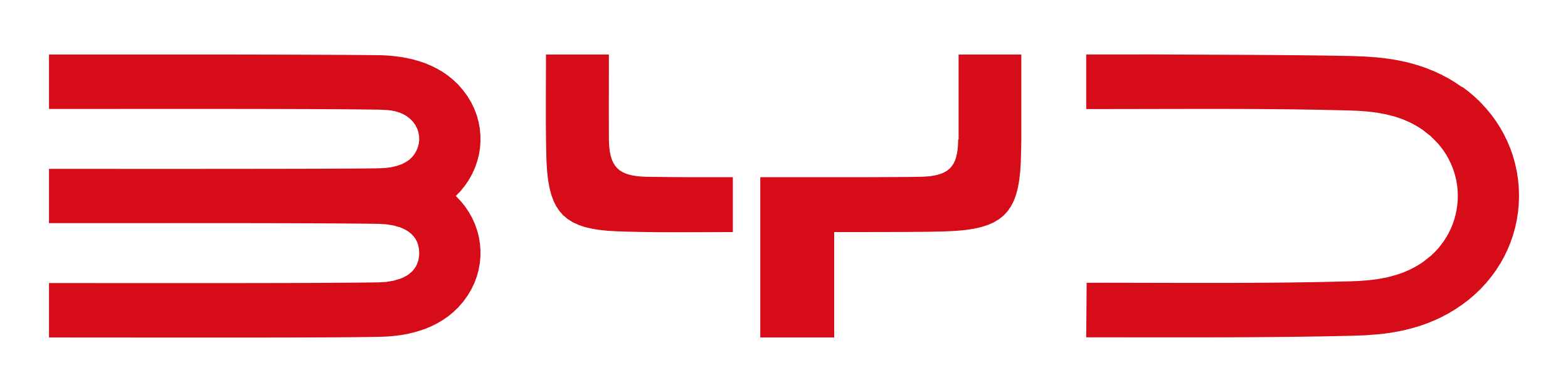 © 2025 FCL Capital Presentation. All rights reserved.
About us
Our philosophy
FCL Capital is a long term oriented, value focused investment company in search for unconventional and asymmetric long term investment opportunities with an eye on the big 21st century technological and societal trends. We are proud to have a contrarian attitude and a portfolio with little correlation with most other funds and global investment vehicles.
© 2025 FCL Capital Presentation. All rights reserved.
About us
Investment framework
In our eternal search for inefficiencies, we uncover investment edges in the overlooked corners of finance, like:

Misunderstood companies, often located in emerging markets where we believe we have an edge
Investments in new technologies that bring new habits and paradigm shifts
Relatively illiquid and overlooked assets
Longer term ideas and time horizon than the market average
© 2025 FCL Capital Presentation. All rights reserved.
About us
Our investment beliefs
Conviction and concentration → Willingness to bet in a portfolio of a few specific big impact ideas
Intersection between private equity and public markets
Global portfolio, with an emphasis in G7 companies with a significative presence in emerging markets as well as misunderstood emerging market companies with the potential to become global 21st century champions
Long term value framework and fundamental analysis with an independent mindset and willingness to bet against consensus
Focus in non-obvious and neglected opportunities. We search for alpha in overlooked corners of finance and business
© 2025 FCL Capital Presentation. All rights reserved.
Summary
About us
Positions & strategies
Performance
Portfolio
Operations
Our partners
Contact and Q&A
© 2025 FCL Capital Presentation. All rights reserved.
Positions & strategies
Our top-down thesis
European luxury
Energy transition
Chinese consumption
The fashion world’s equivalent of the FAANGS
Tech disruption
Overlooked EM companies
© 2025 FCL Capital Presentation. All rights reserved.
Positions & strategies
European luxury
A wealthier and more unequal world will particularly benefit luxury
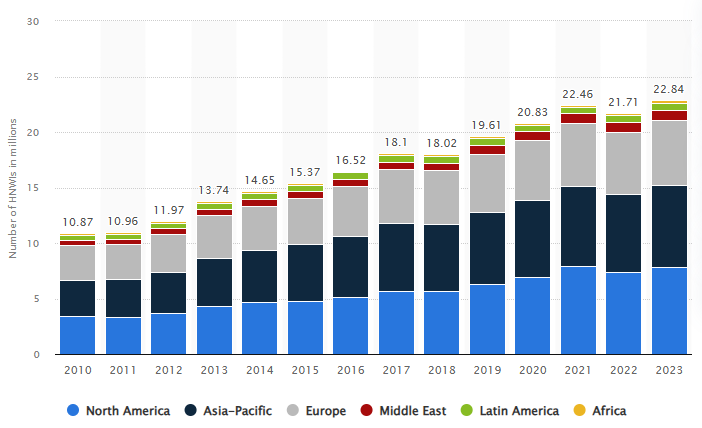 *
Source: Statista
*HNWI (High Net Worth Individual) – a person with a net worth of at least USD 1 million.
© 2025 FCL Capital Presentation. All rights reserved.
Positions & strategies
European luxury
A wealthier and more unequal world will particularly benefit luxury
Income or consumption share of the richest 10%
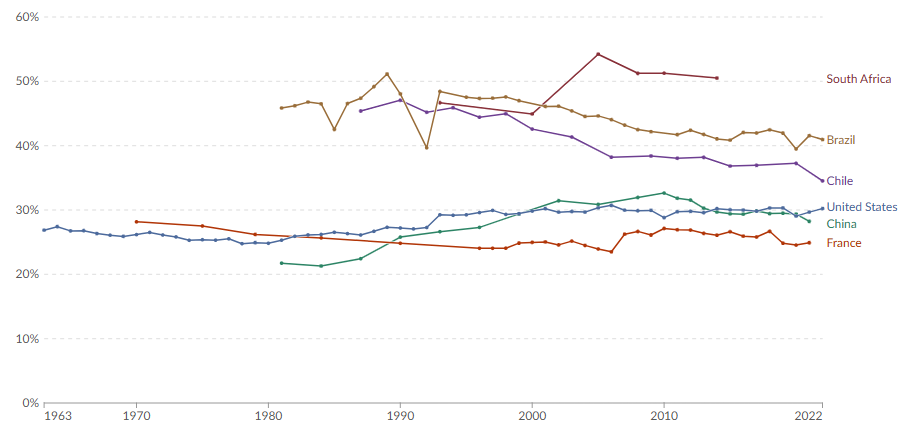 Source: Our World In Data
© 2025 FCL Capital Presentation. All rights reserved.
Positions & strategies
European luxury
A wealthier and more unequal world will particularly benefit luxury
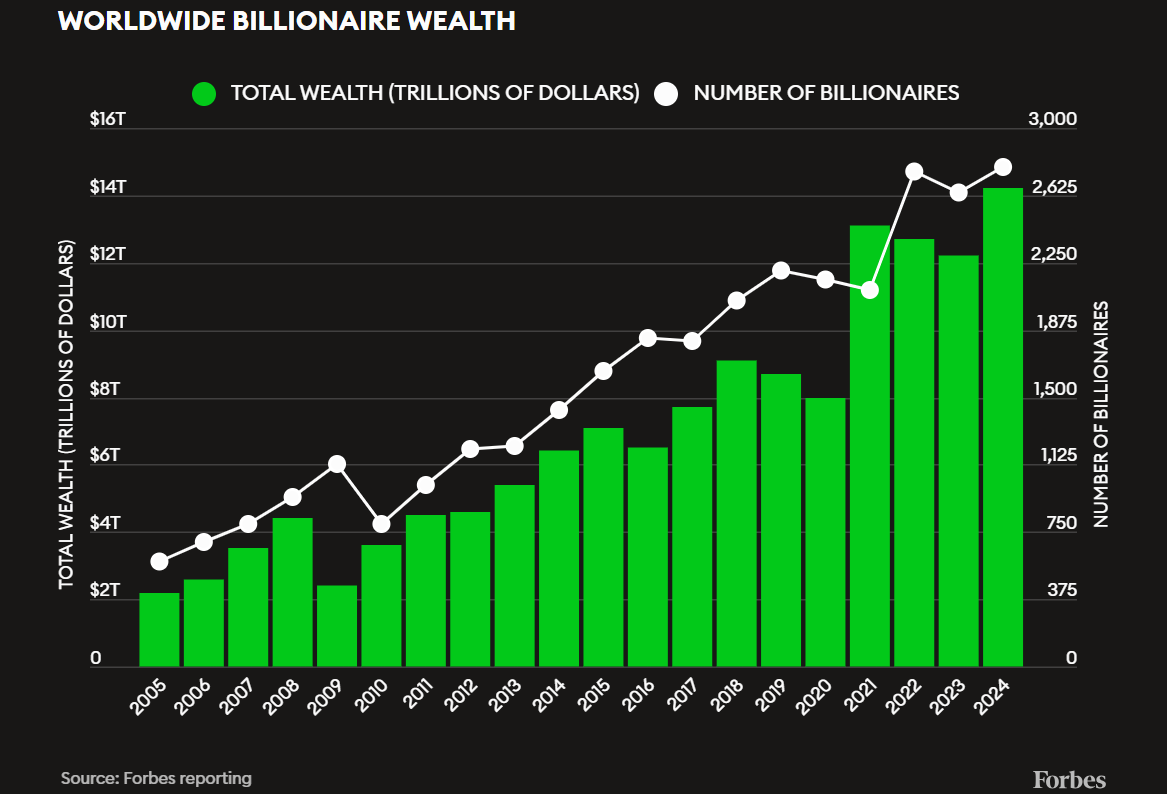 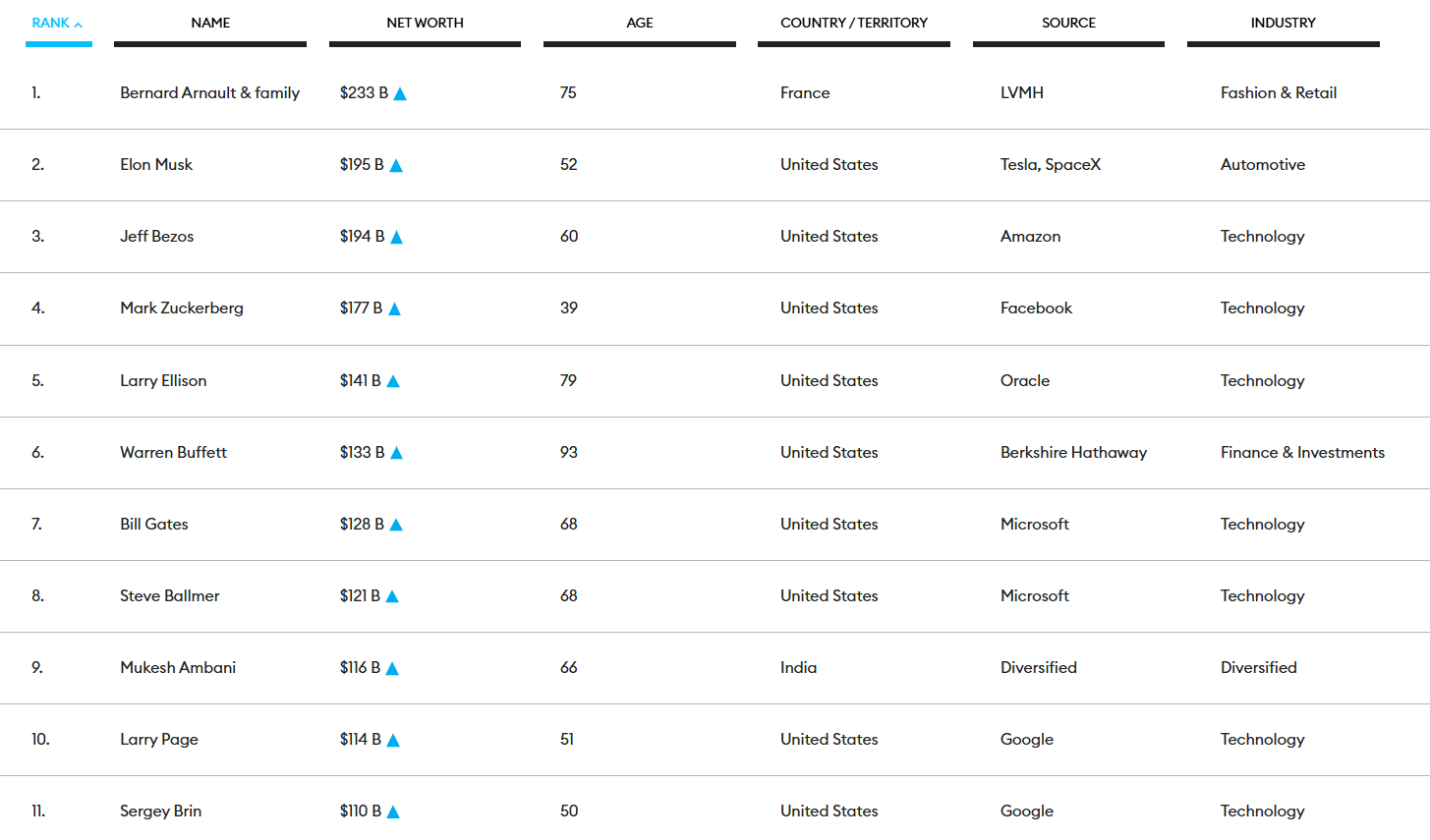 Source: Forbes reporting (date 02/18/2025)
© 2025 FCL Capital Presentation. All rights reserved.
Positions & strategies
European luxury
Examples of our previous and current investments
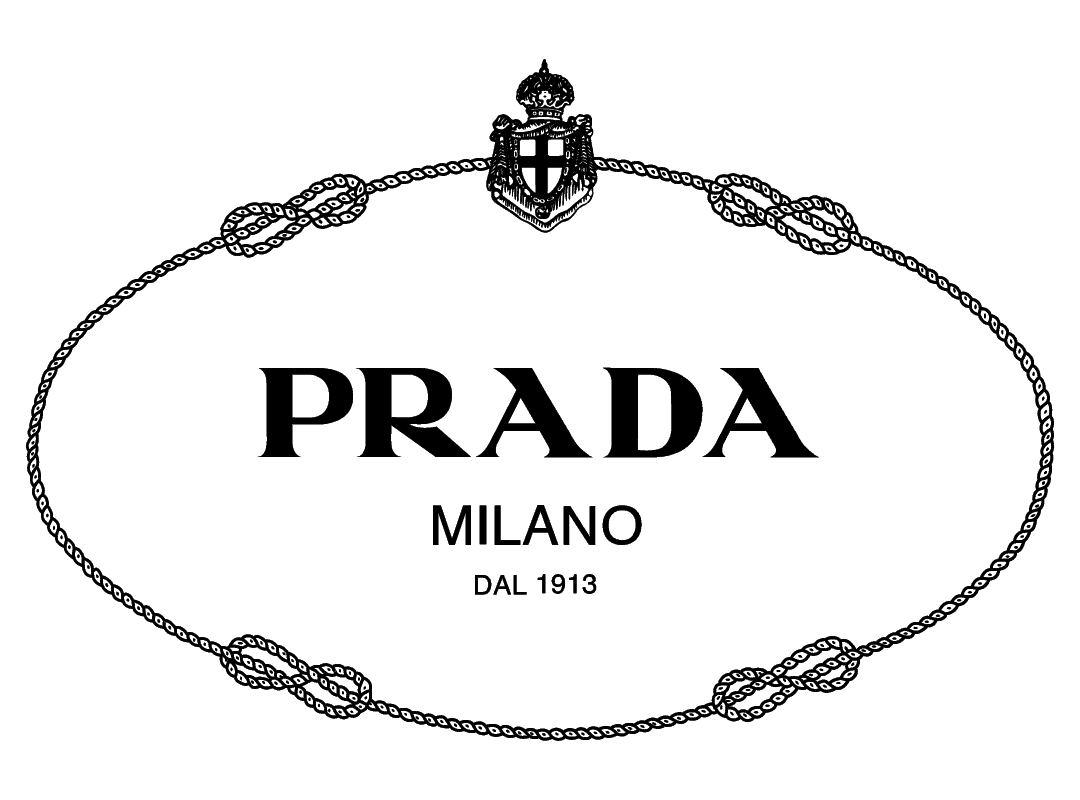 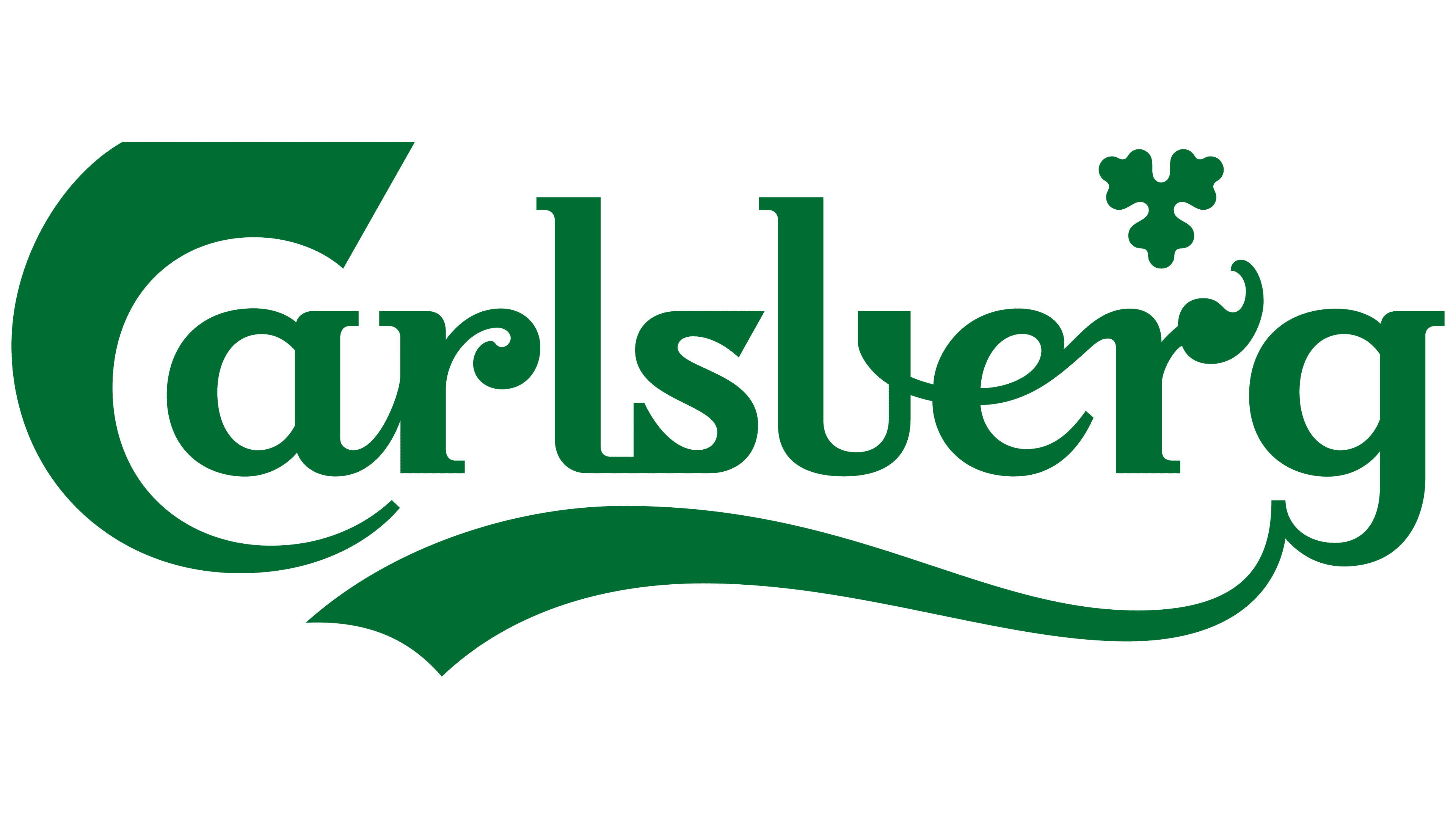 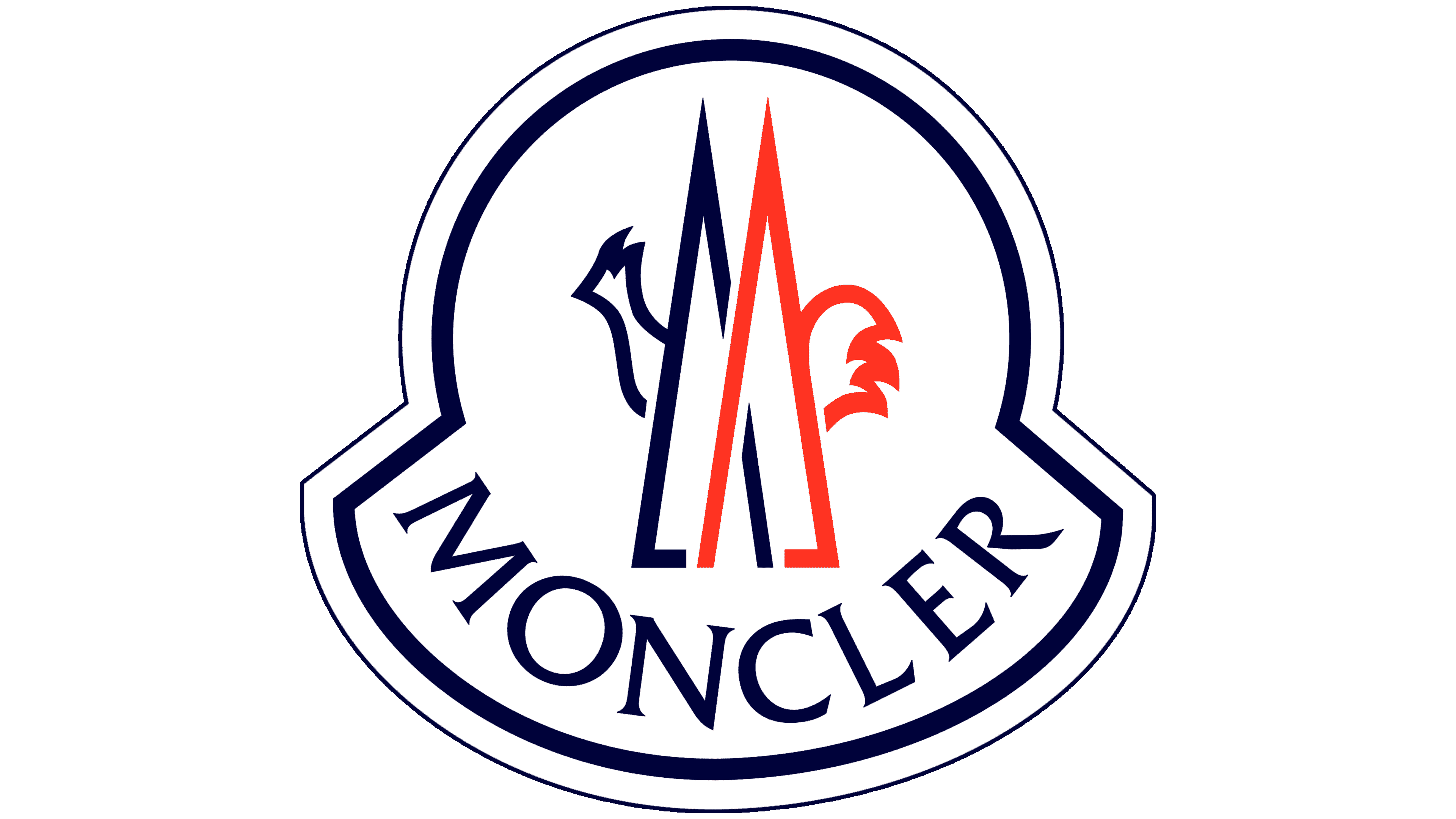 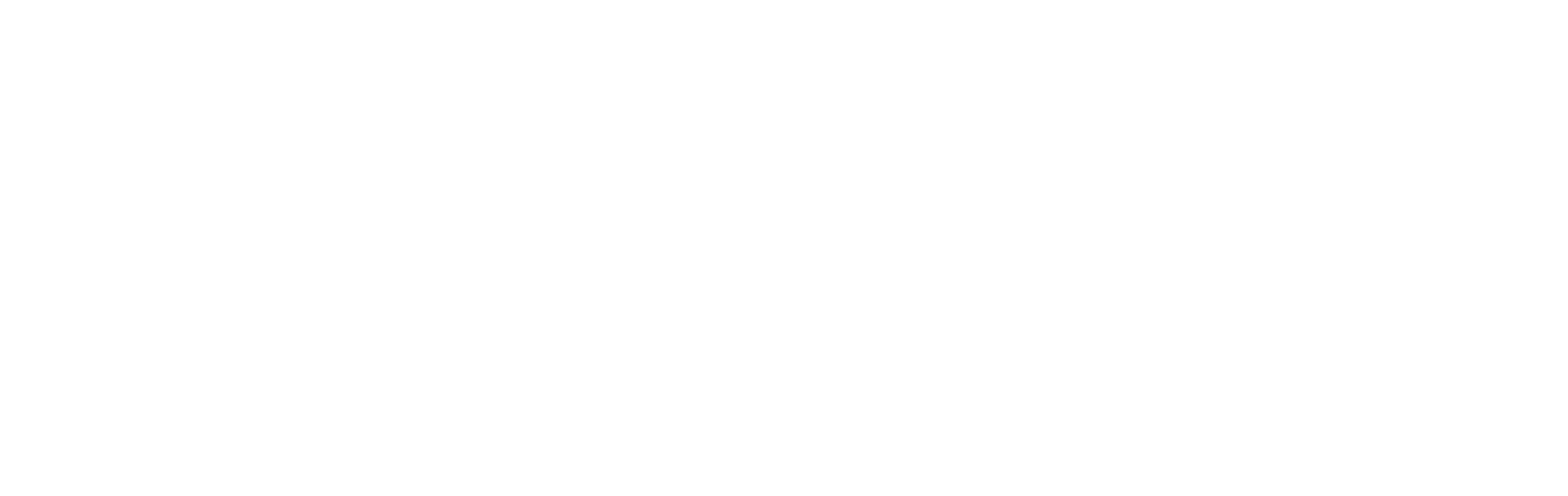 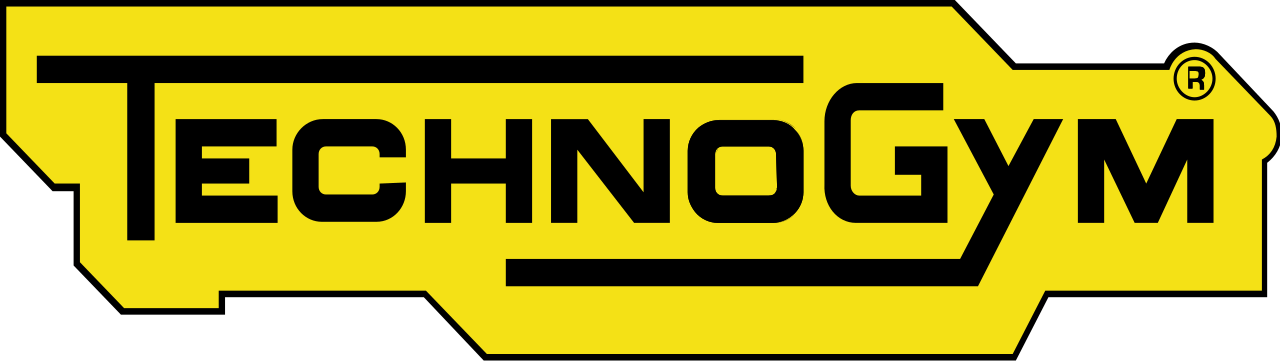 © 2025 FCL Capital Presentation. All rights reserved.
Positions & strategies
European luxury
Overview of our investment in Moncler
Today – 01/31/2025 – €61.28
Position started – 11/11/2019 – €37.20
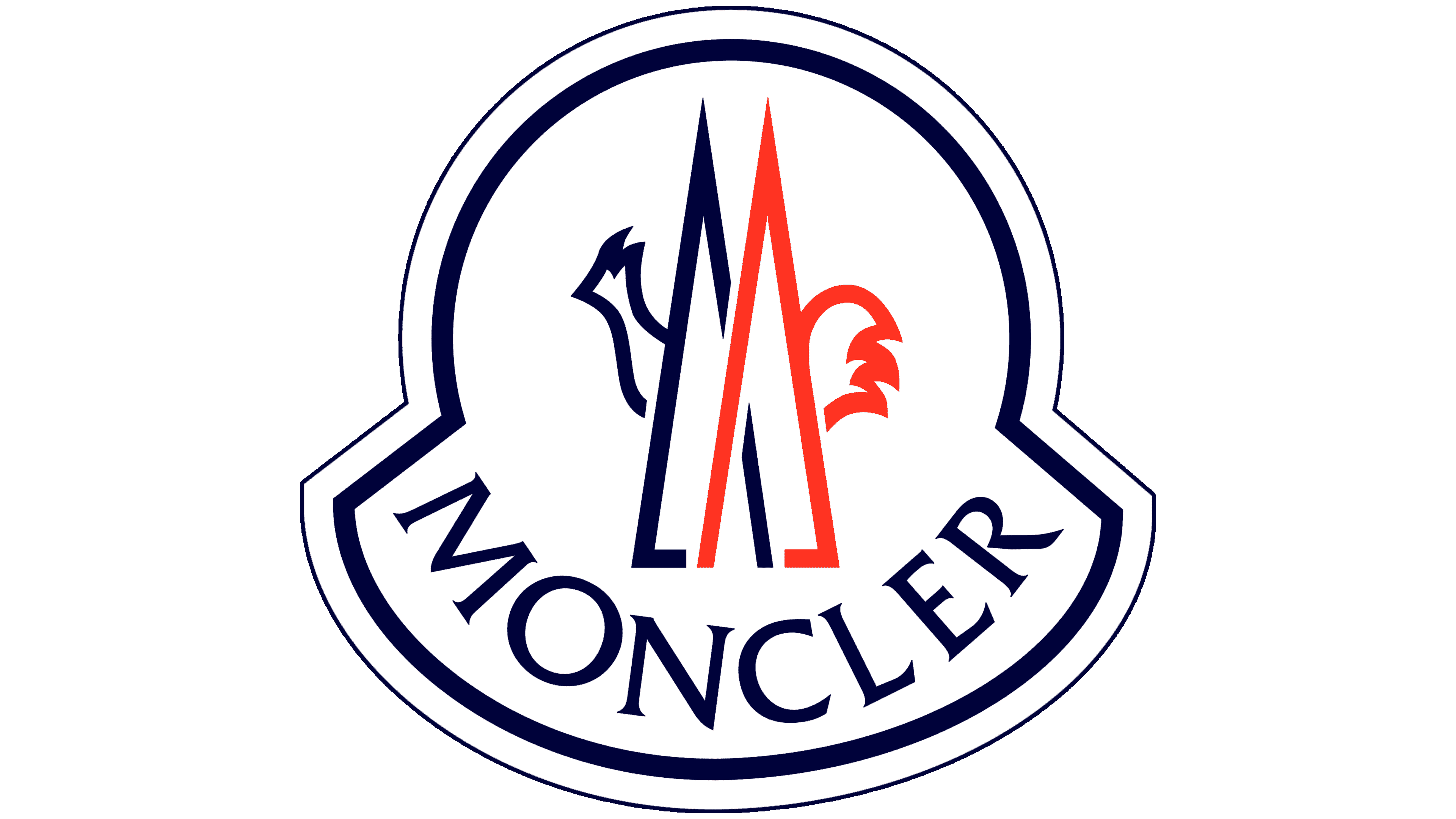 © 2025 FCL Capital Presentation. All rights reserved.
Positions & strategies
Our top-down thesis
European luxury
Energy transition
Chinese consumption
A new world order brought by tech
Tech disruption
Overlooked EM companies
© 2025 FCL Capital Presentation. All rights reserved.
Positions & strategies
Tech disruption
Physical world in decline → virtual world rising
Digital “native” generation
Global, as opposed to California based, opportunities
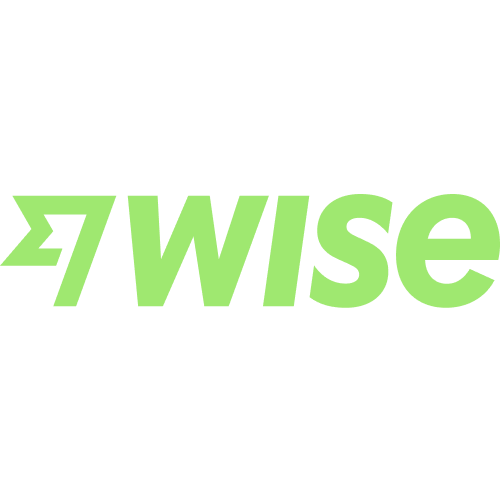 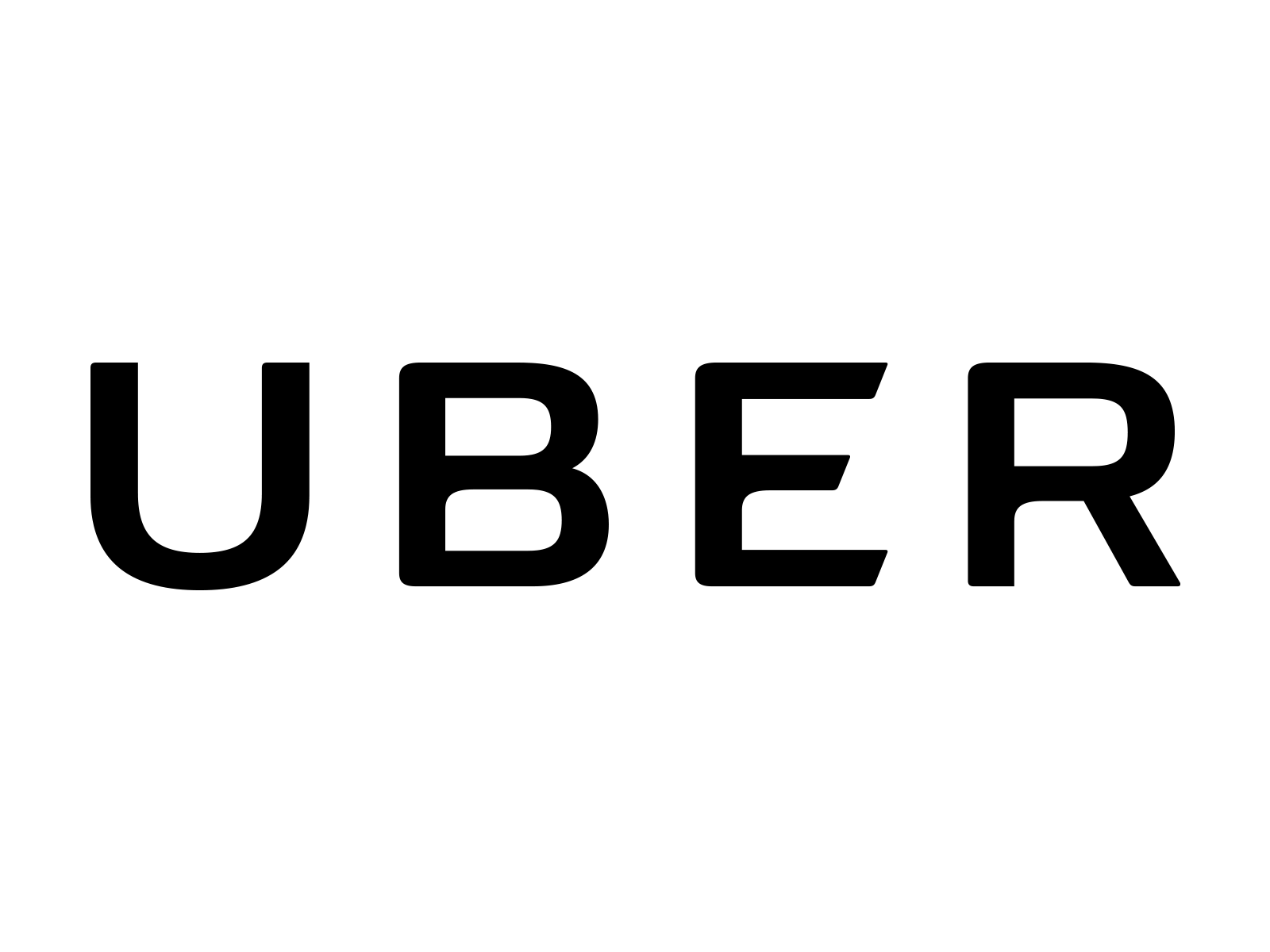 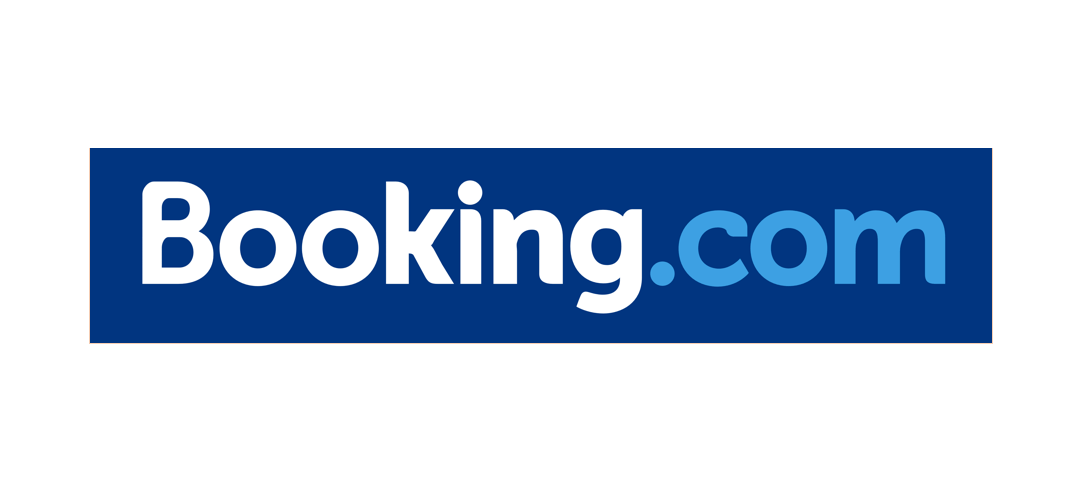 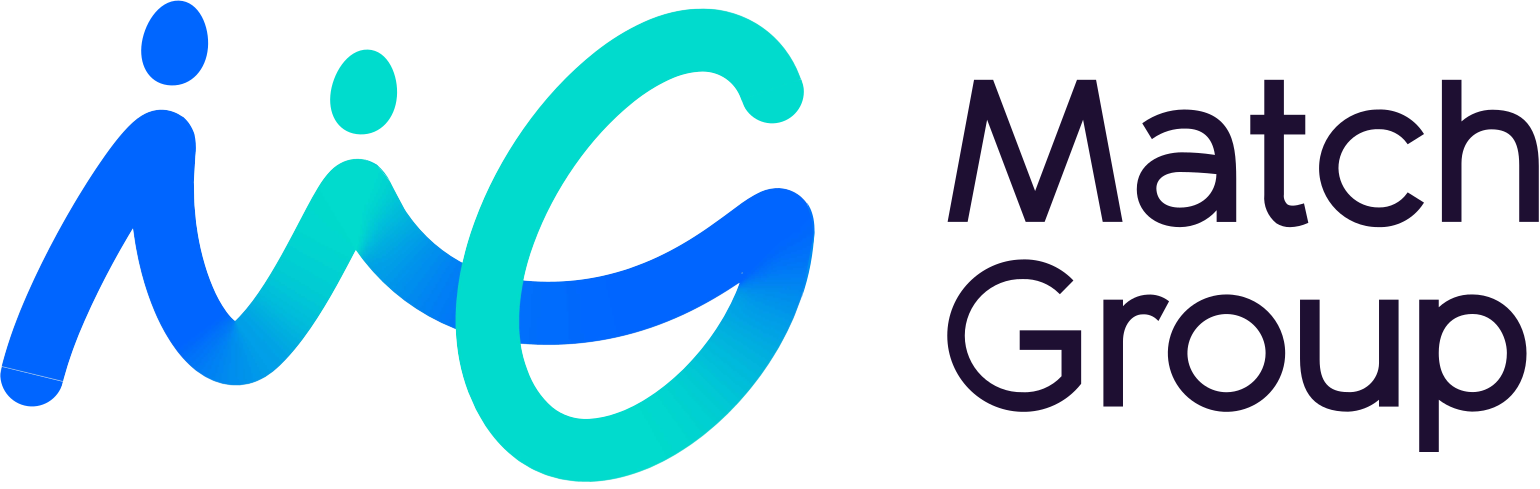 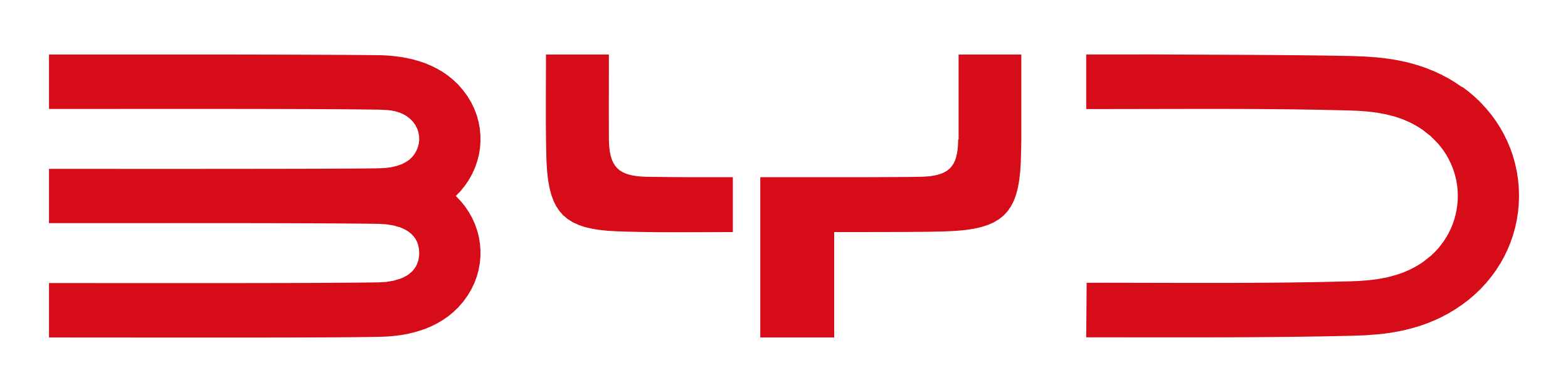 © 2025 FCL Capital Presentation. All rights reserved.
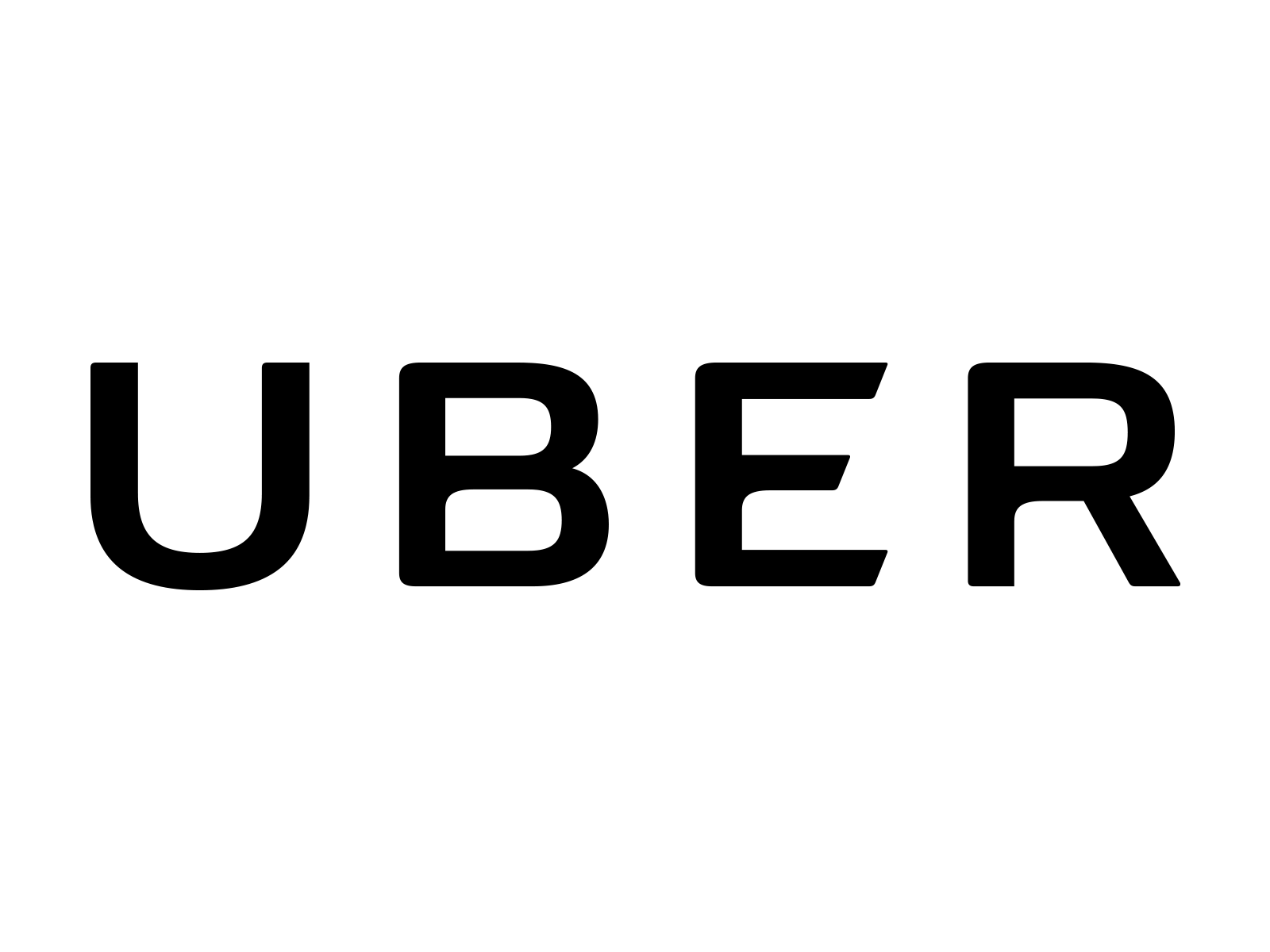 Positions & strategies
Tech disruption
We were able to notice early the inflection point in this Era defining company while it was still overlooked by the market thanks to our privileged position in Brazil
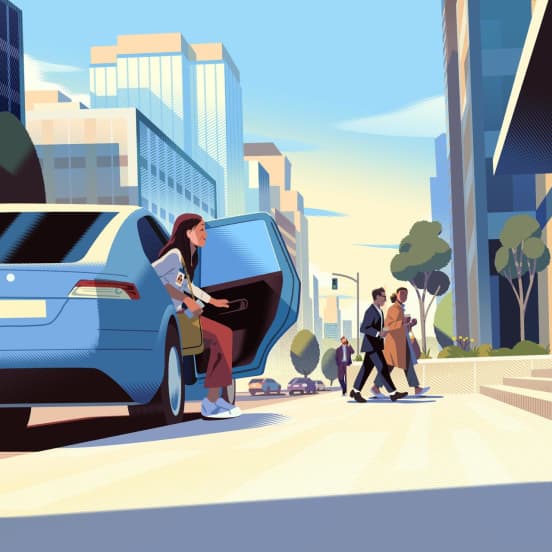 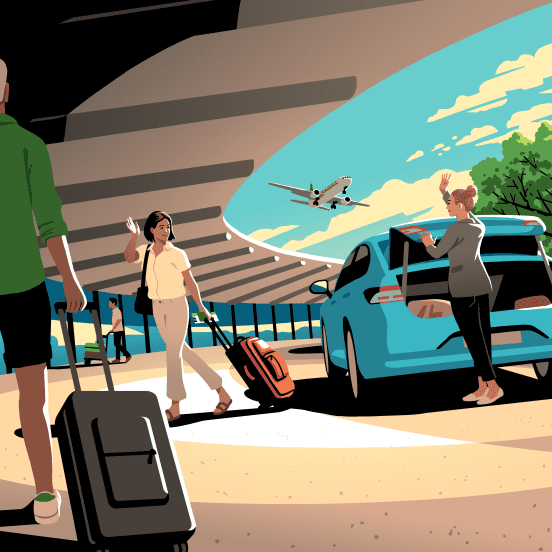 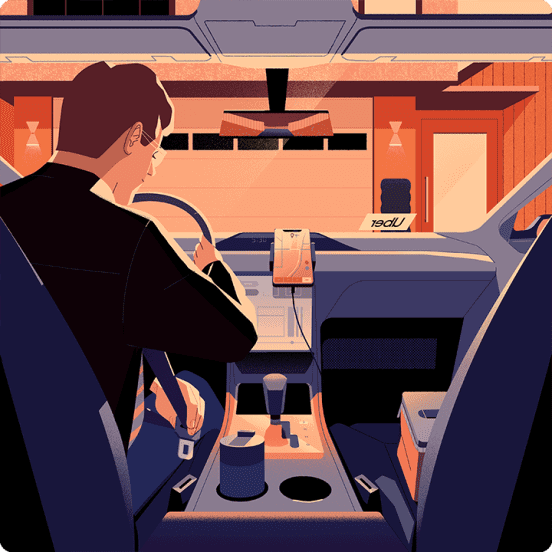 Source: Uber website
Source: Uber website
Source: Uber website
© 2025 FCL Capital Presentation. All rights reserved.
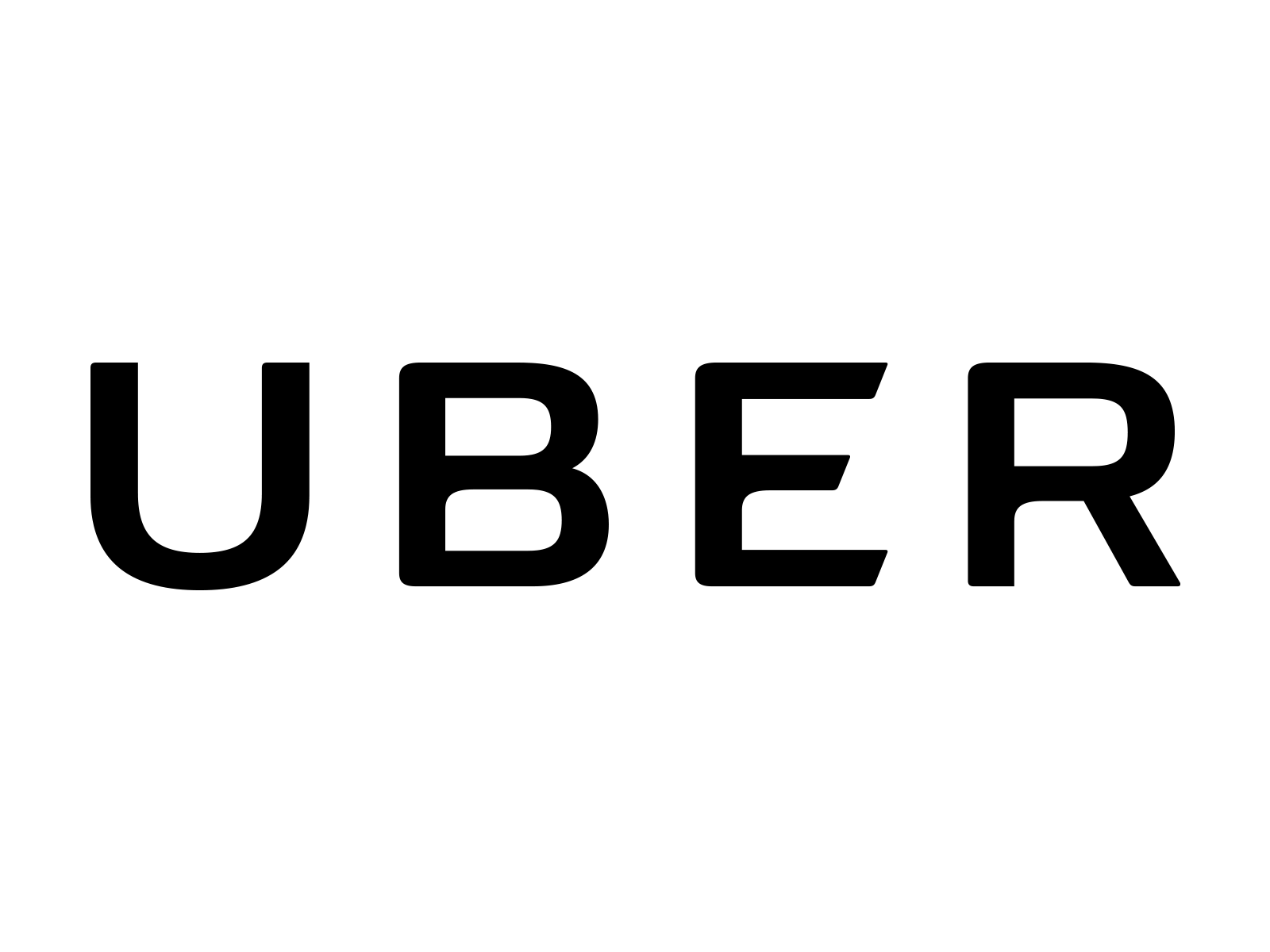 Positions & strategies
Tech disruption
Era defining company that we caught in the middle of a free cash flow inflection point that was for years overlooked by the market. Sell side considered international revenue an afterthought
© 2025 FCL Capital Presentation. All rights reserved.
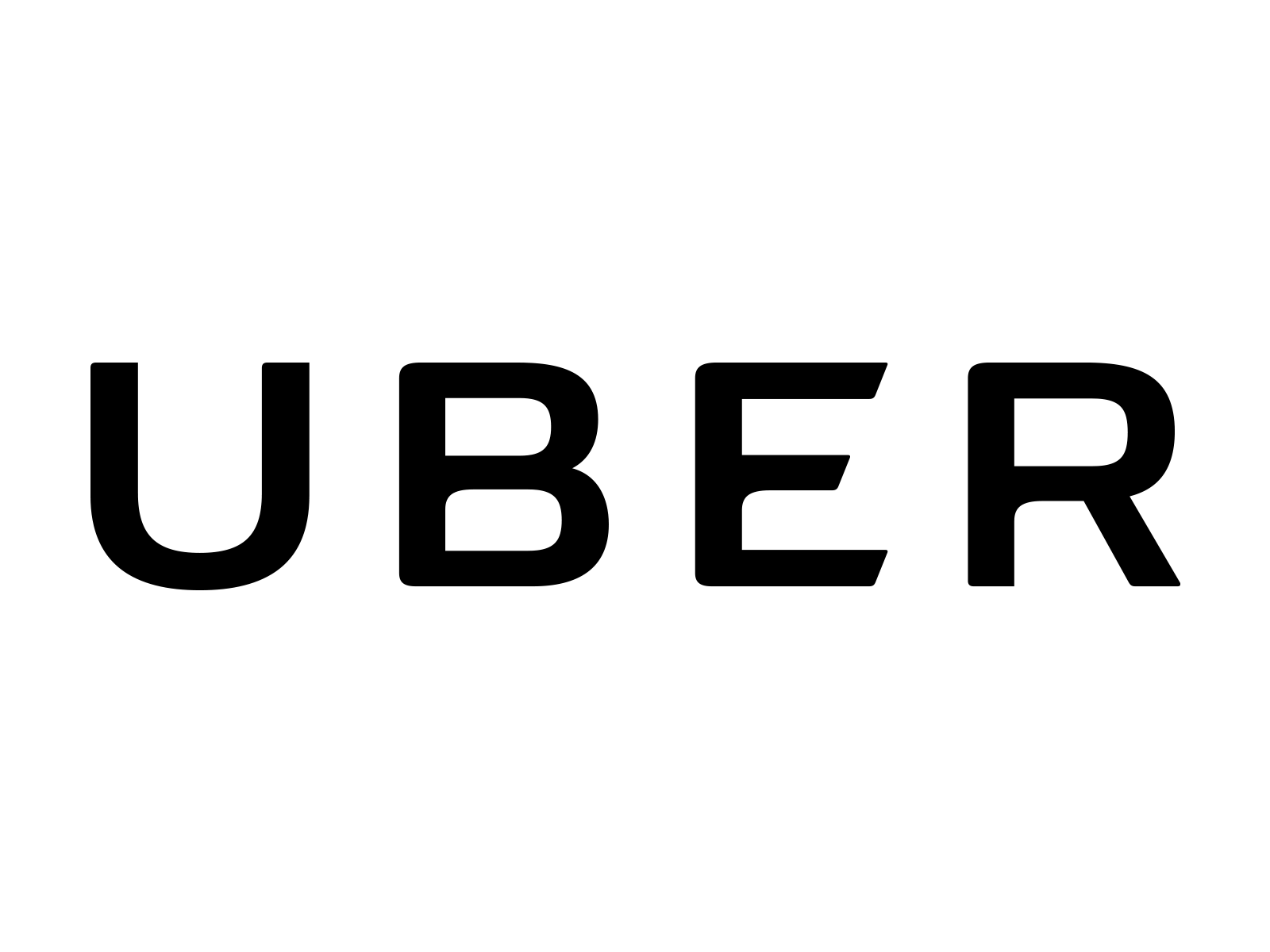 Positions & strategies
Tech disruption
Era defining company that we caught in the middle of a free cash flow inflection point that was for years overlooked by the market. Sell side considered international revenue an afterthought
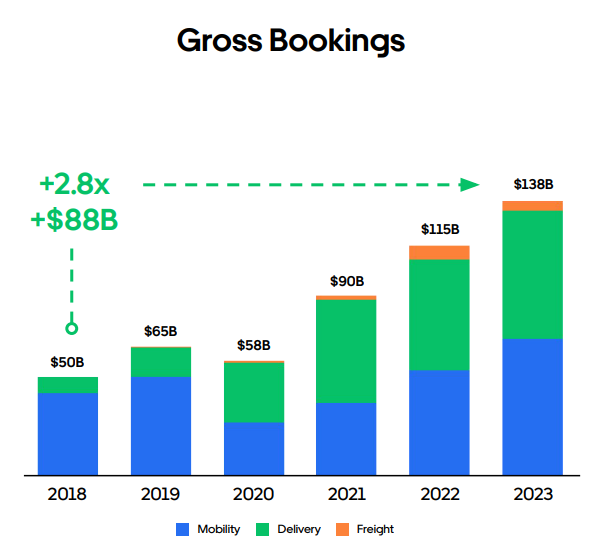 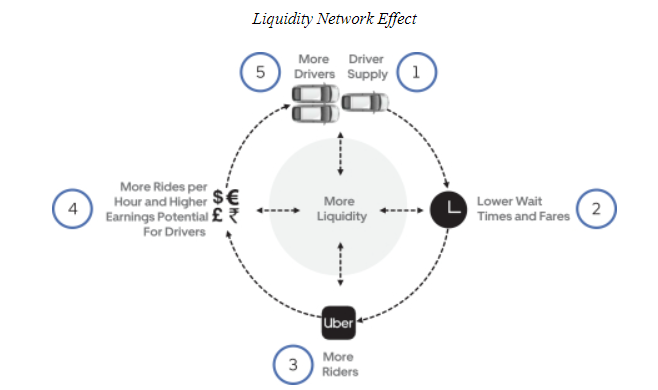 © 2025 FCL Capital Presentation. All rights reserved.
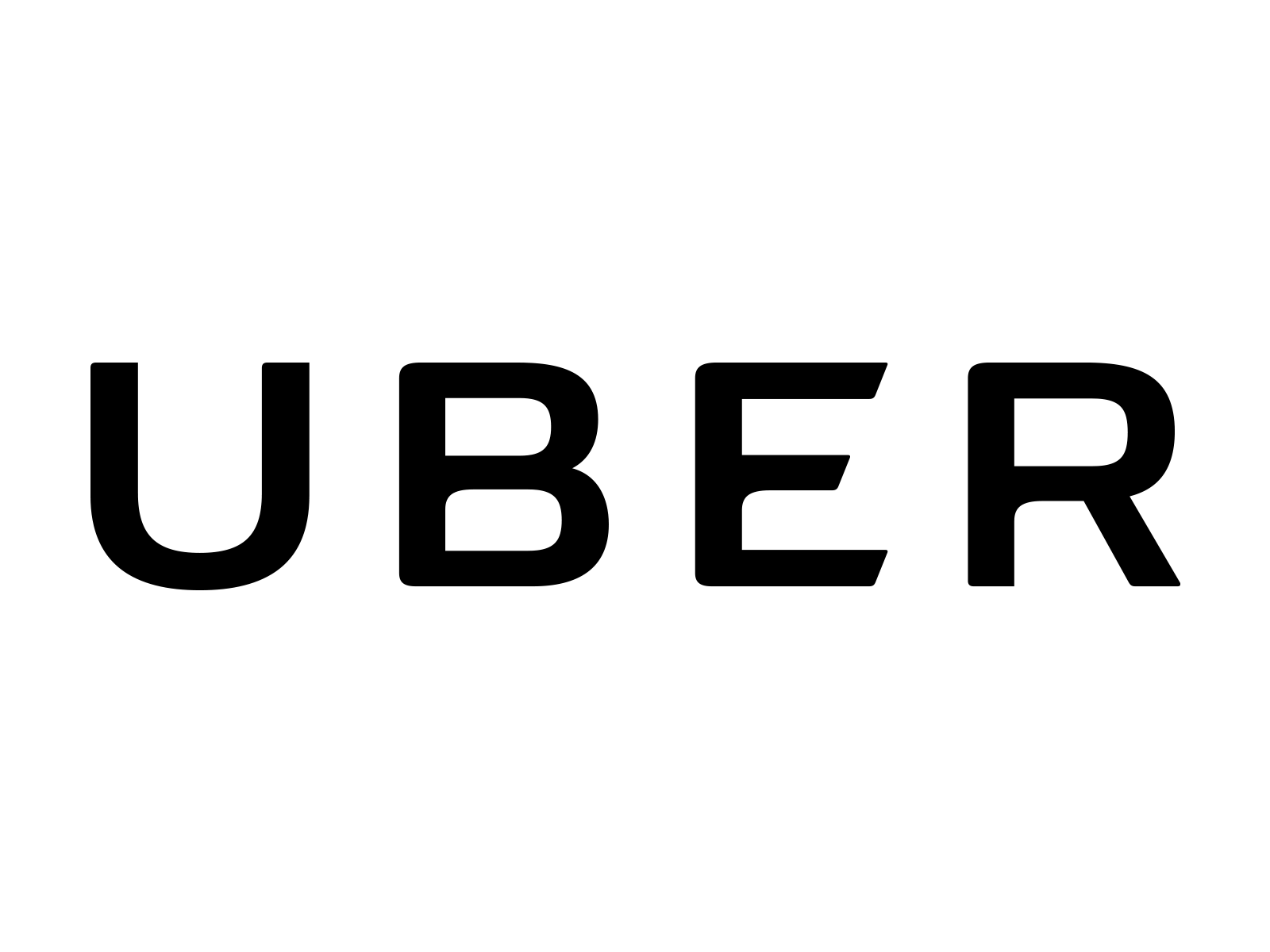 Positions & strategies
Tech disruption
“Success in Mobility starts with drivers, the engine of growth” as stated in Uber investor day 2024
Trips: 1,550 millions to 3,068 millions
Trips






Stock price
Position sold – 12/01/2025 – US$66.29
Position started – 02/08/2022 – US$43.49
US$ 60.32
US$ 29.74
© 2025 FCL Capital Presentation. All rights reserved.
Positions & strategies
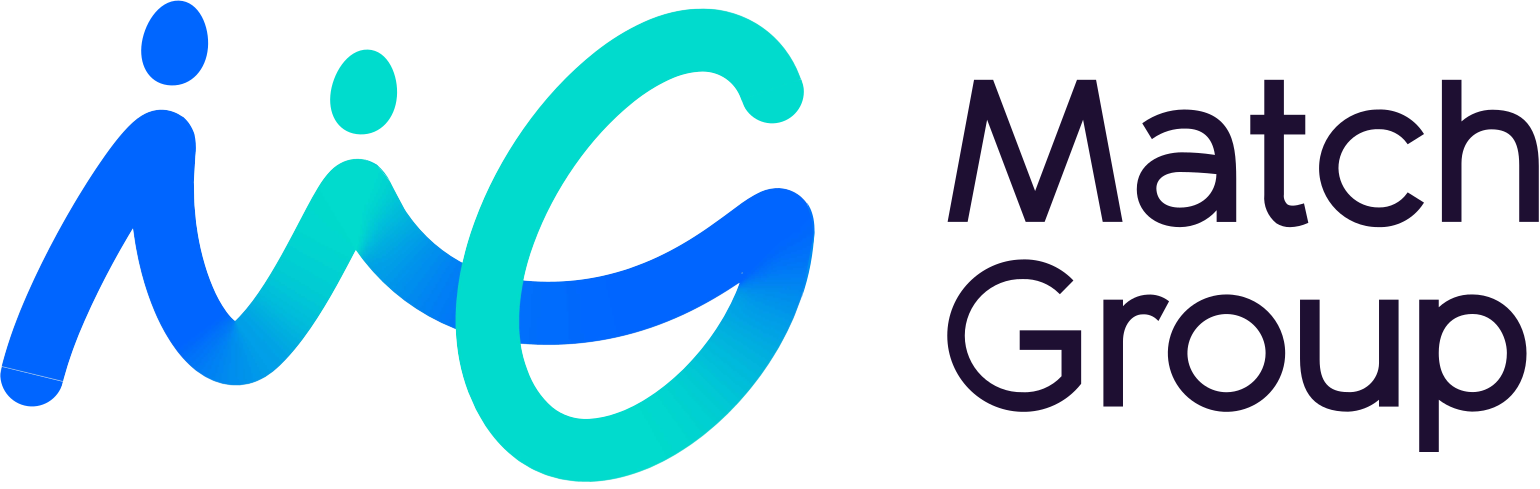 Tech disruption
Our position in Brazil and our global travels allowed us to see before sell side based in NYC that Tinder was a global phenomenon
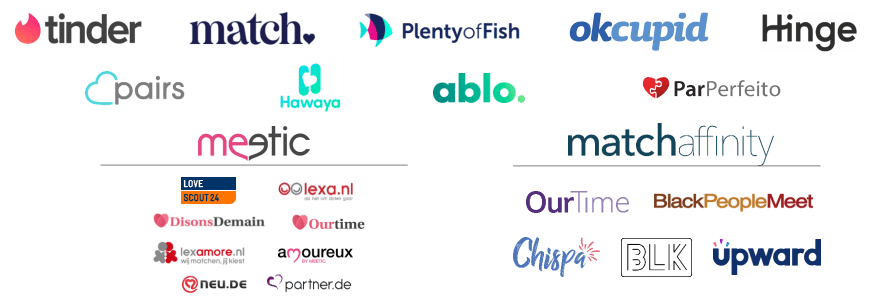 Source: Match Group Investor Presentation
© 2025 FCL Capital Presentation. All rights reserved.
Positions & strategies
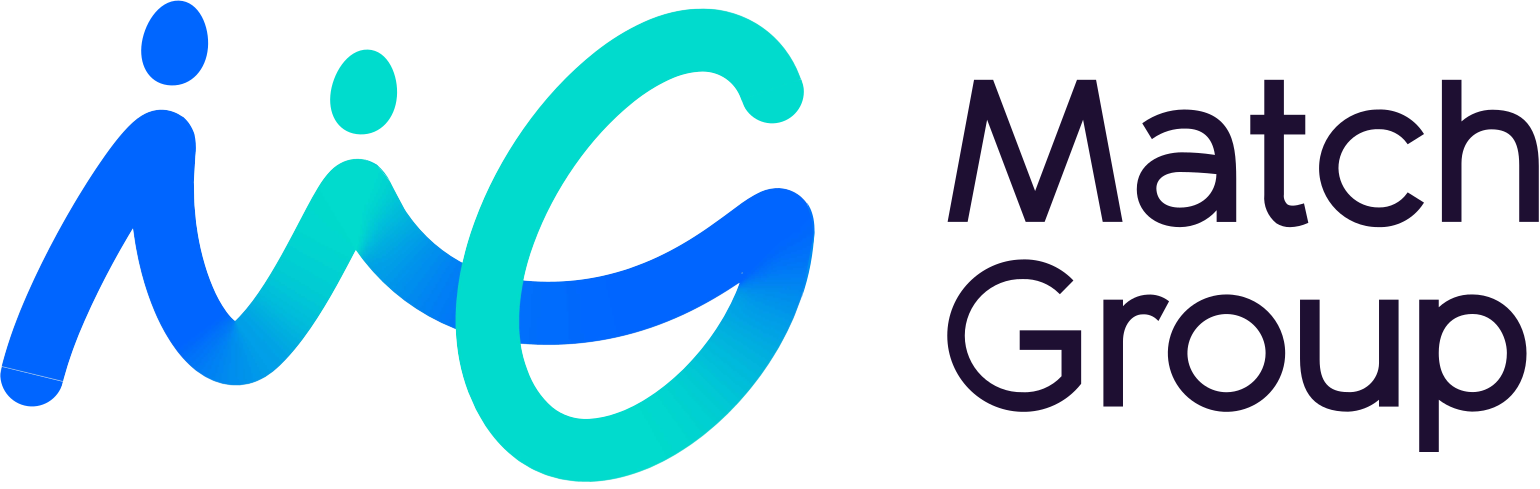 Tech disruption
Our position in Brazil and our global travels allowed us to see before sell side based in NYC that Tinder was a global phenomenon
Source: Match Group Investor Presentation
*All in million USD
© 2025 FCL Capital Presentation. All rights reserved.
Positions & strategies
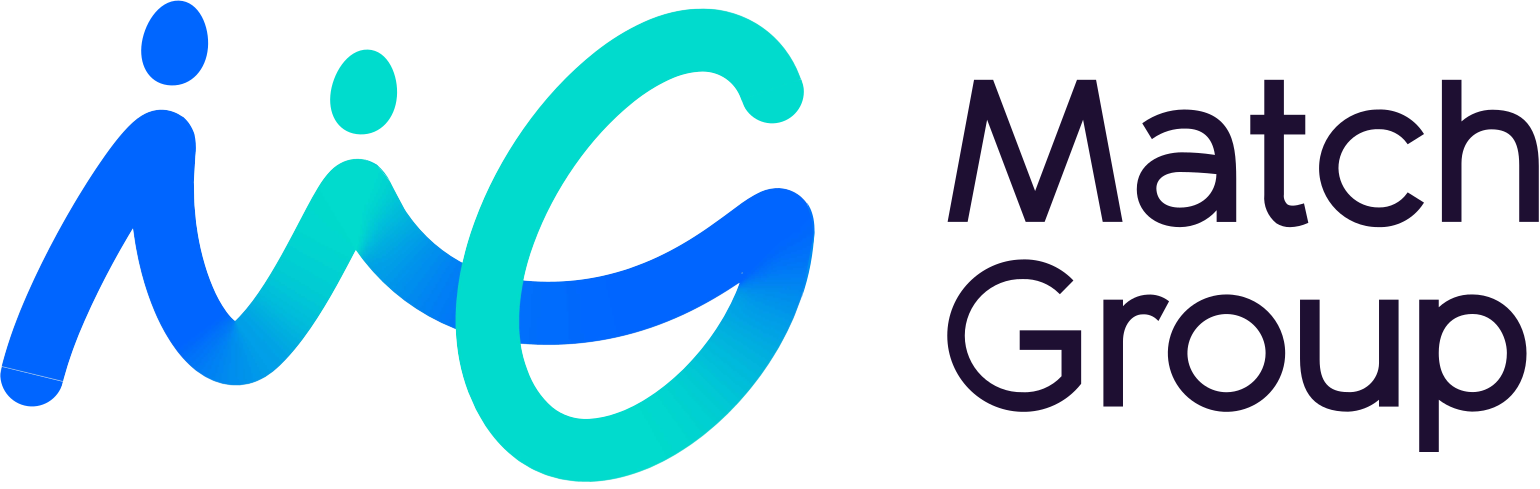 Tech disruption
Our position in Brazil and our global travels allowed us to see before sell side based in NYC that Tinder was a global phenomenon
Position started – 03/15/2017 – US$ 19.00
Position sold – 05/09/2020 – US$ 97.00
US$ 170.00
US$ 30.00
US$ 20.00
Source: Match Group Investor Presentation
© 2025 FCL Capital Presentation. All rights reserved.
Positions & strategies
Our top-down thesis
European luxury
Energy transition
Chinese consumption
Asian consumption will change the 21st century
Tech disruption
Overlooked EM companies
© 2025 FCL Capital Presentation. All rights reserved.
Positions & strategies
Chinese consumption
Chinese consumption is still 40% of its GDP vs. 70% in the US. If we assume that today’s Chinese economy is three quarters of the US’s size, China’s consumption can easily multiply by 3X or 4X in the next 20 years
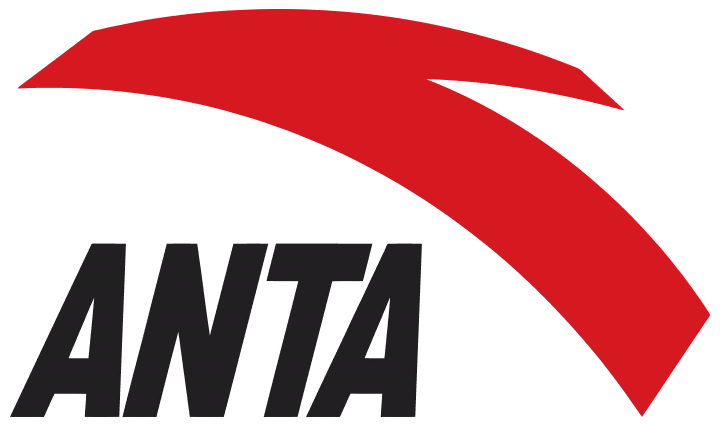 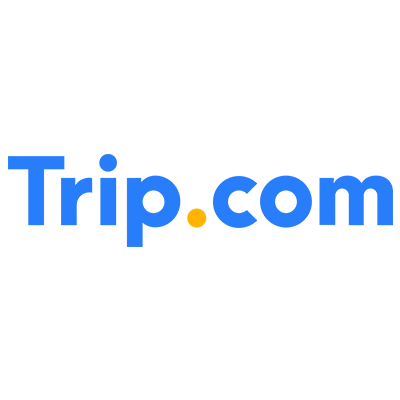 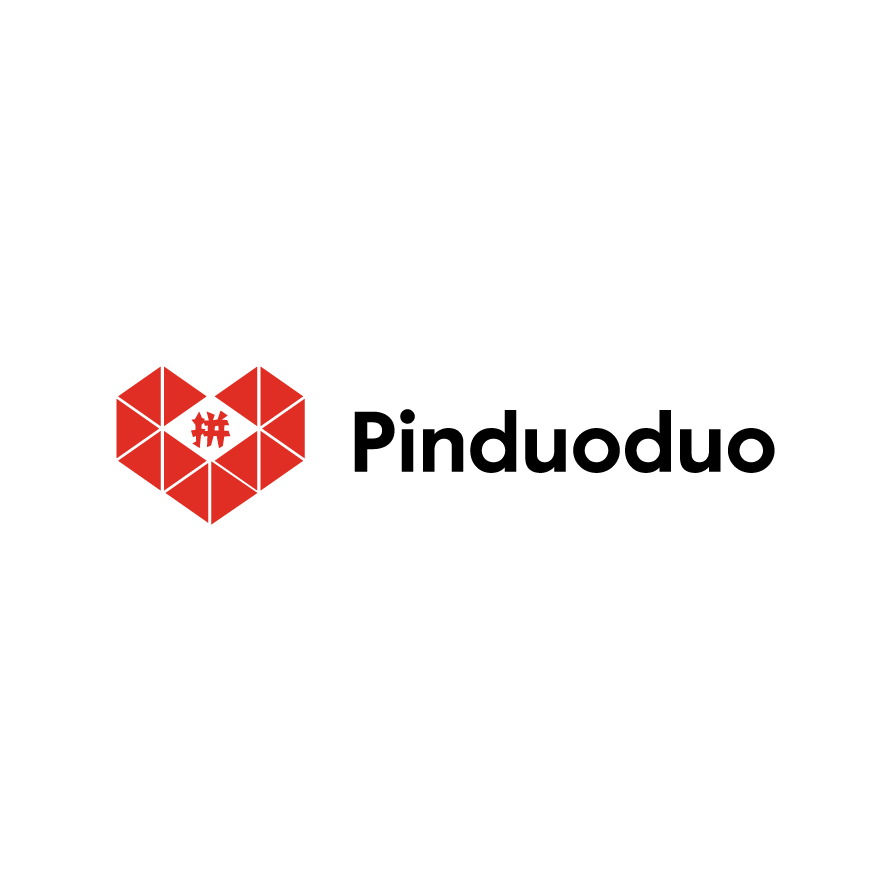 © 2025 FCL Capital Presentation. All rights reserved.
Positions & strategies
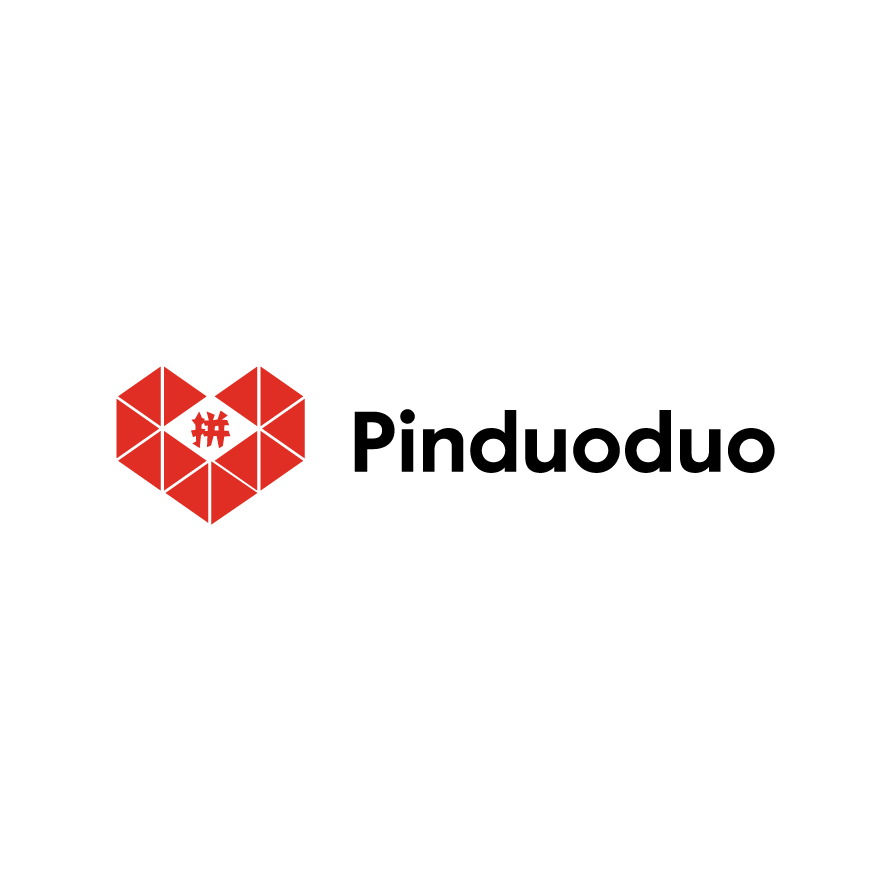 Chinese consumption
Over time, as the Chinese population further urbanizes and increase their consumption, the leaders in the country’s e-commerce space are likely to have a bright future
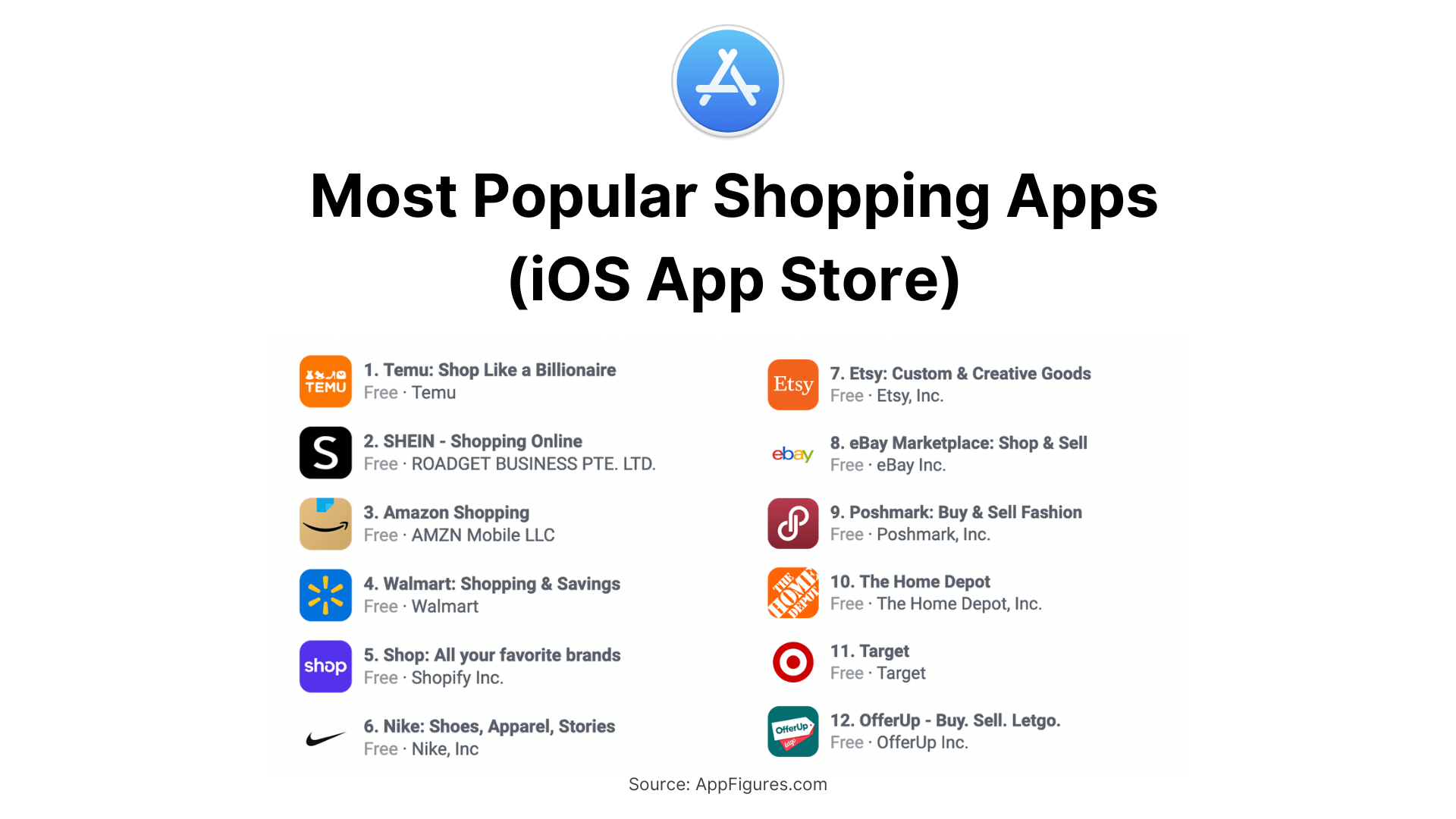 US$ 4,360.00 B
US$ 34,950.00 B
51.6% CAGRyear
US$ (1,010.00) B
US$ 8,470.00 B
53.0% CAGRyear
© 2025 FCL Capital Presentation. All rights reserved.
Positions & strategies
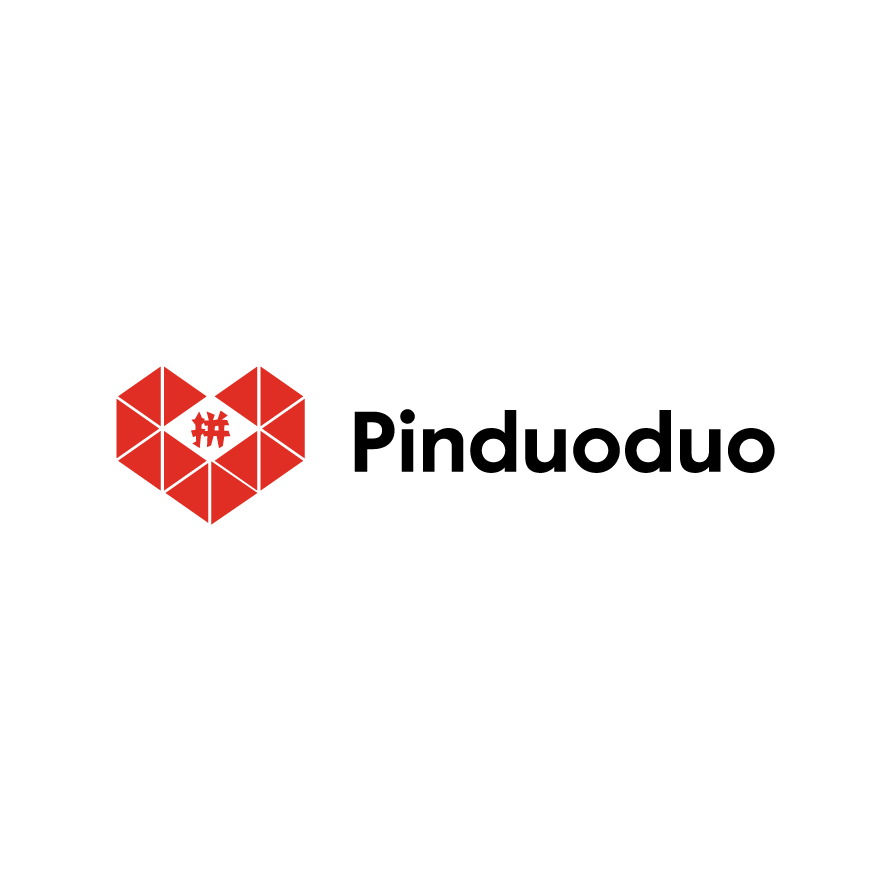 Chinese consumption
Over time, as the Chinese population further urbanizes and increase their consumption, the leaders in the country’s e-commerce space are likely to have a bright future
Today – 01/31/2025– US$ 111.91
Position started – 12/01/2022 – US$ 96.40
US$ 202.82
US$ 4,360.00 B
US$ 24.60
US$ (1,010.00) B
© 2025 FCL Capital Presentation. All rights reserved.
Positions & strategies
Our top-down thesis
European luxury
Energy transition
Chinese consumption
Misunderstood, overlooked and underfollowed companies
Tech disruption
Overlooked EM companies
© 2025 FCL Capital Presentation. All rights reserved.
Positions & strategies
Overlooked EM companies
We believe that massive investment opportunities come from the neglected and overlooked corners of the market. FCL Capital usually refer to these companies as misunderstood companies
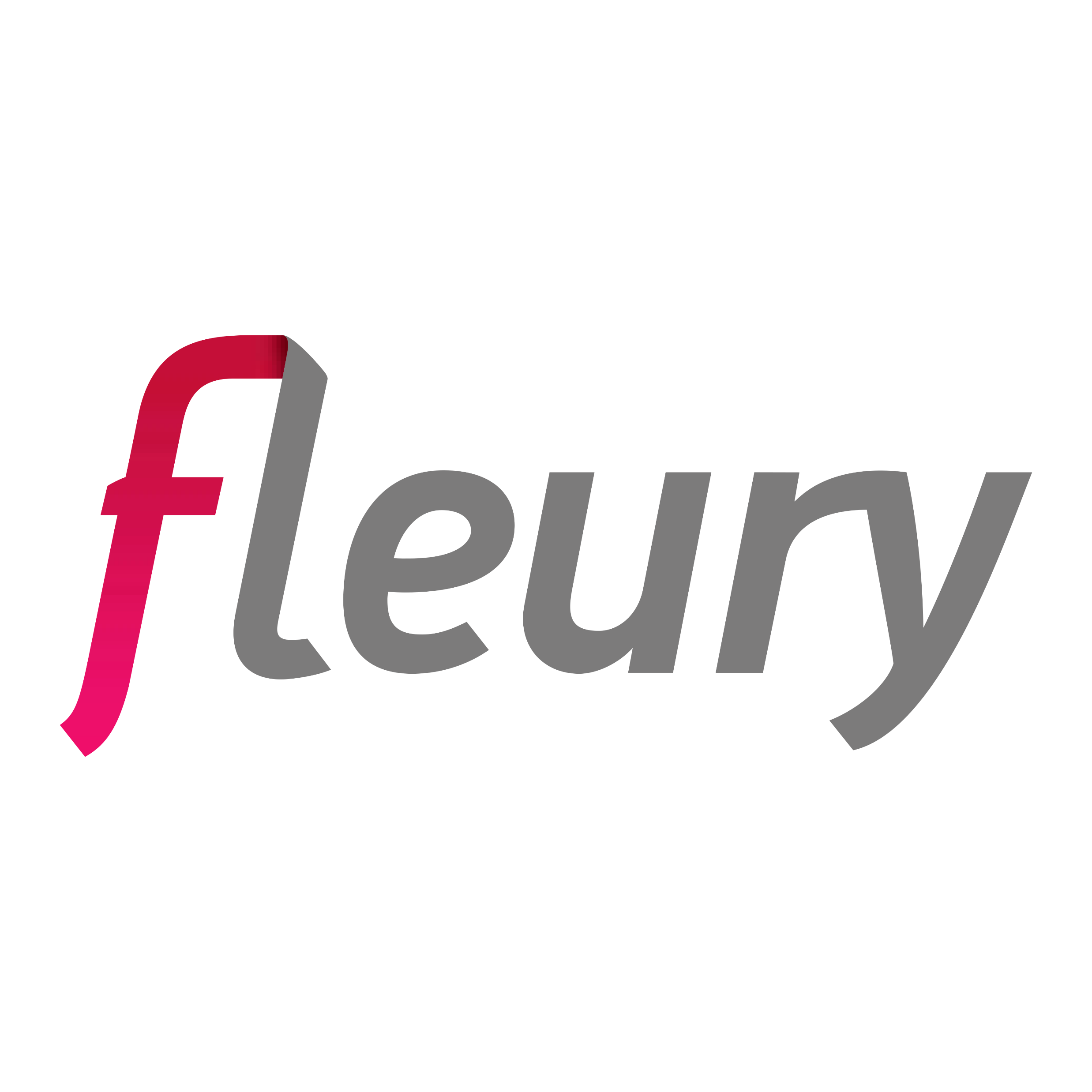 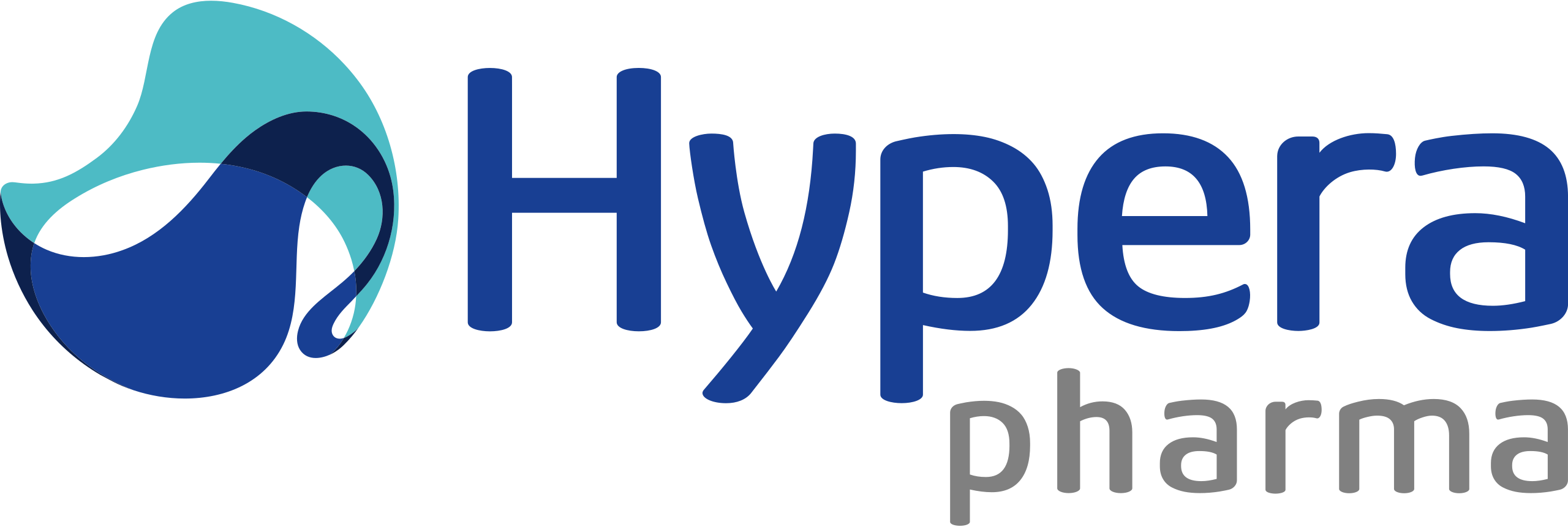 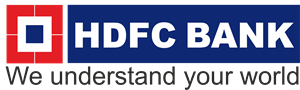 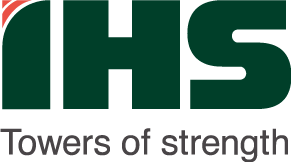 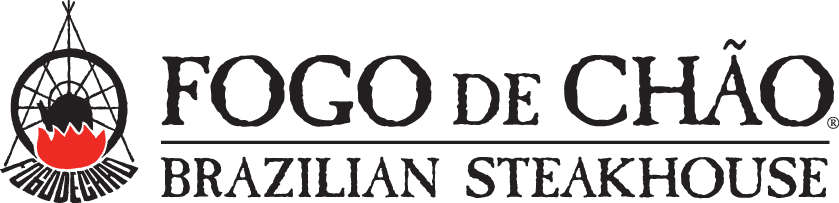 © 2025 FCL Capital Presentation. All rights reserved.
Positions & strategies
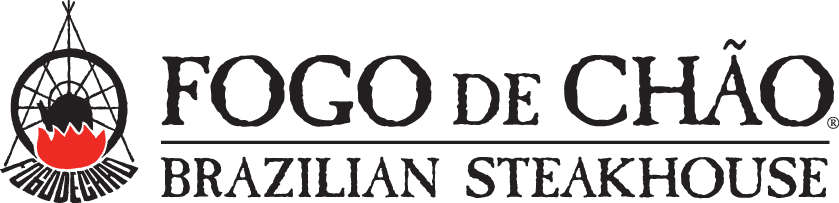 Overlooked EM companies
We believe that massive investment opportunities come from the neglected and overlooked corners of the market. FCL Capital usually refer to these companies as misunderstood companies
Position ended – 03/22/2018 – US$15.72
Position started – 08/13/2015 – US$10.00
© 2025 FCL Capital Presentation. All rights reserved.
Positions & strategies
Our top-down thesis
European luxury
Energy transition
Chinese consumption
One of the main long-term challenges we face as a society
Tech disruption
Overlooked EM companies
© 2025 FCL Capital Presentation. All rights reserved.
Positions & strategies
Energy transition
We are witnessing the birth of mankind’s largest investment campaign: to change its energy matrix and its environmental processes
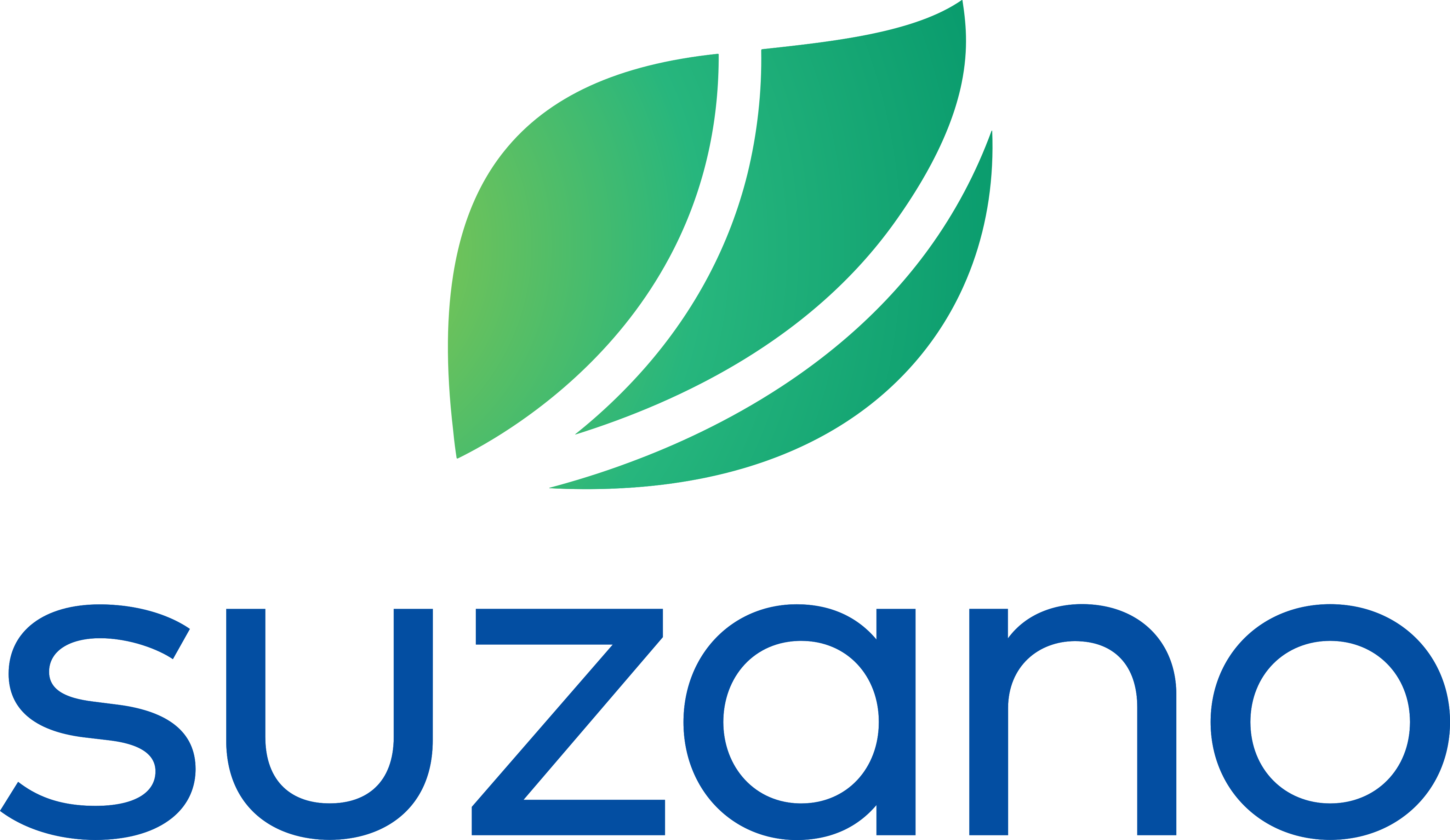 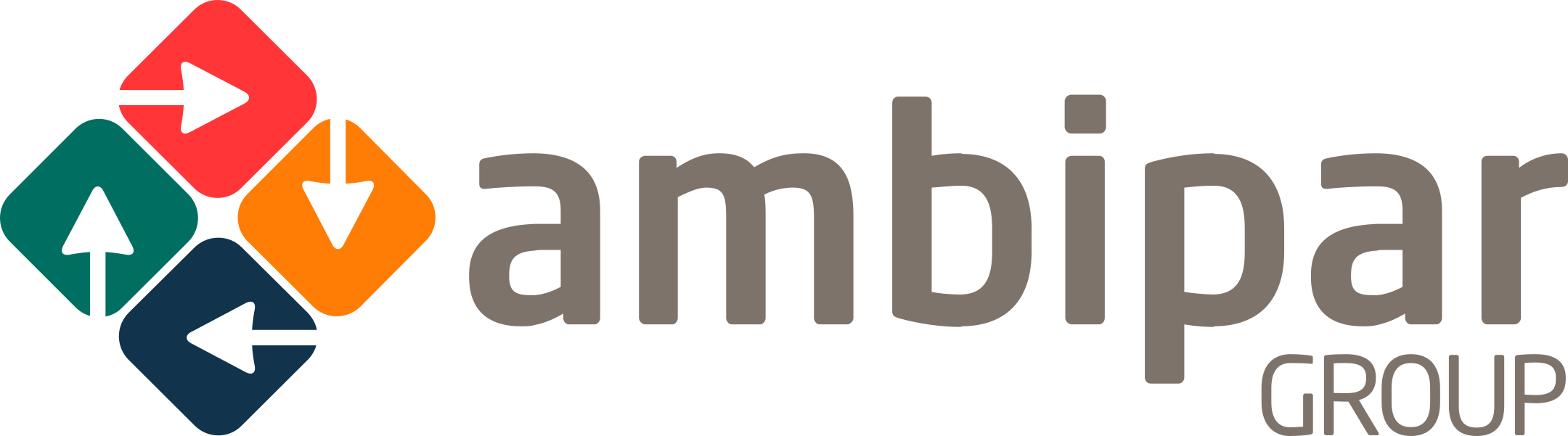 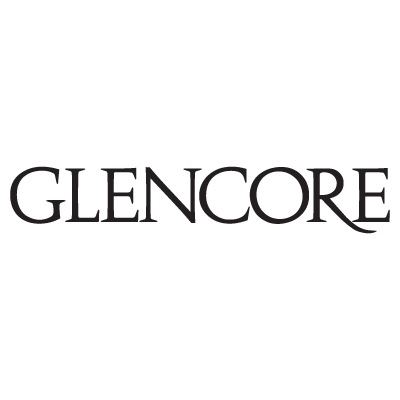 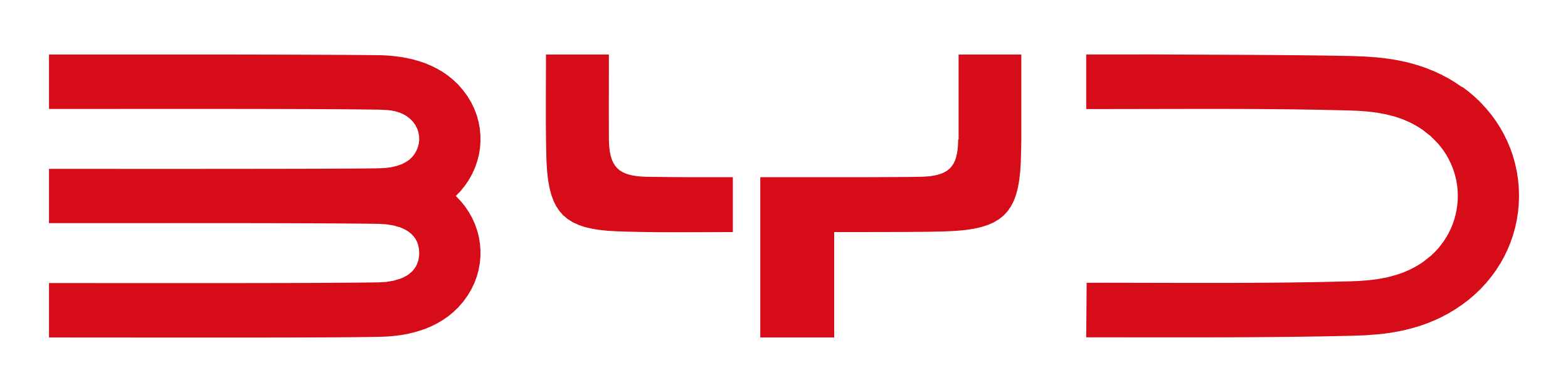 © 2025 FCL Capital Presentation. All rights reserved.
Positions & strategies
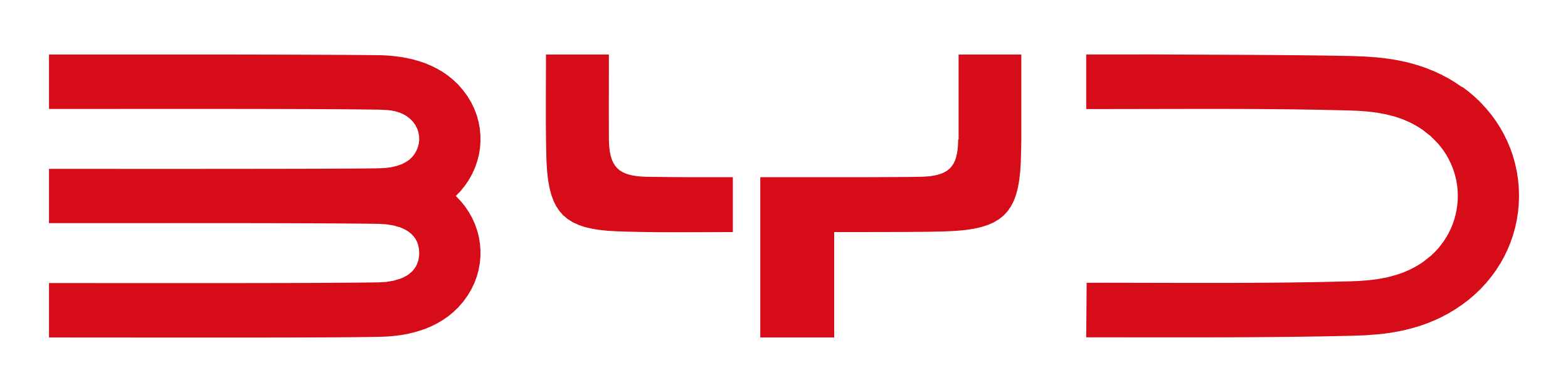 Energy transition
Chinese leader that will popularize electric and hybrid vehicles around the world, for the many and not only for the few
*All in million RMB
© 2025 FCL Capital Presentation. All rights reserved.
Positions & strategies
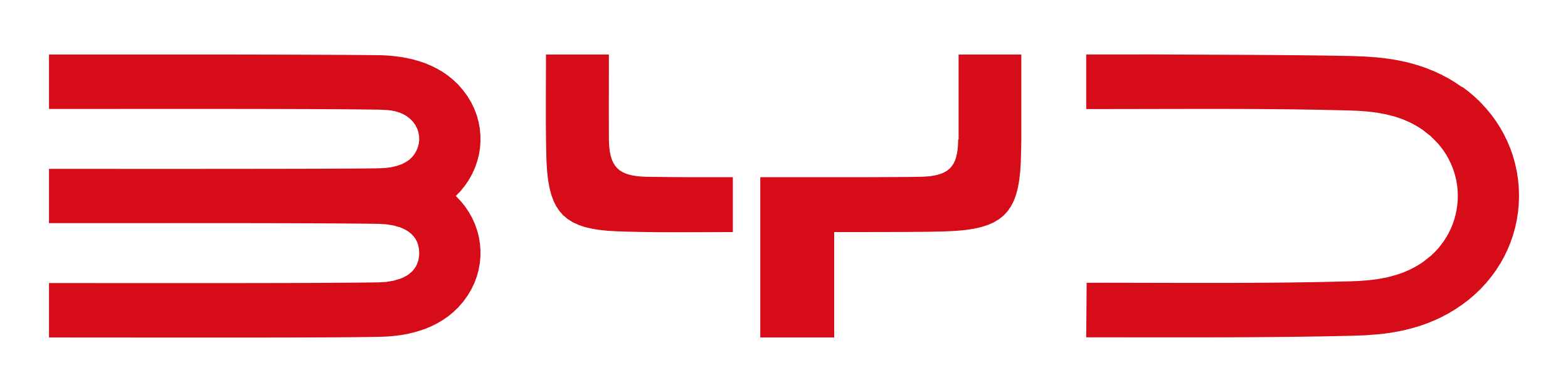 Energy transition
Chinese leader that will popularize electric and hybrid vehicles around the world, for the many and not only for the few
RMB 331.40
RMB 273.00
RMB 42.95
© 2025 FCL Capital Presentation. All rights reserved.
Summary
About us
Positions & strategies
Performance
Portfolio
Operations
Our partners
Contact and Q&A
© 2025 FCL Capital Presentation. All rights reserved.
Performance
FCL Opportunities versus Global Equities Indexes since our inception
+168%
+117%
+103%
+98%
+20%
+7%
© 2025 FCL Capital Presentation. All rights reserved.
Performance
FCL Opportunities versus MSCI All Country Index since our inception
+168%
+117%
+103%
+98%
+20%
+7%
© 2025 FCL Capital Presentation. All rights reserved.
Performance
FCL Opportunities versus Brazilian benchmarks since our inception
+117%
+98%
+61.78%
© 2025 FCL Capital Presentation. All rights reserved.
Performance
Ups and downs through the cycles: pre-pandemic performance
January 30th, 2020 – NAV: BRL 1.95
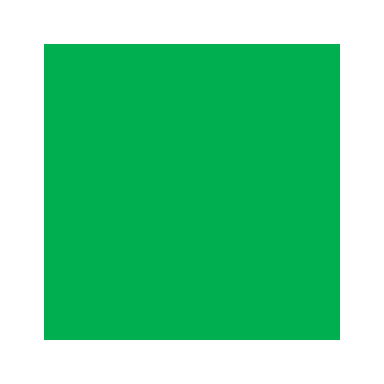 March 30th, 2020 – NAV: BRL 1.67
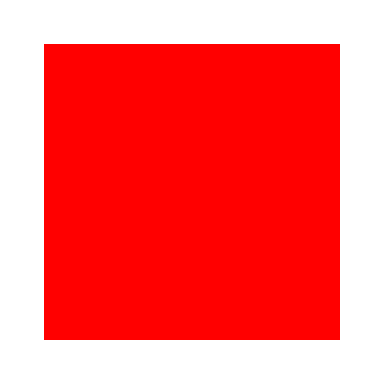 +168%
+117%
+103%
+98%
+20%
+7%
© 2025 FCL Capital Presentation. All rights reserved.
Performance
Ups and downs through the cycles: market sell-off
January 30th, 2022 – NAV: BRL 2.47
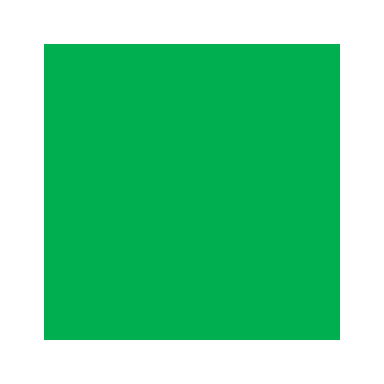 March 31st, 2023 – NAV: BRL 2.08
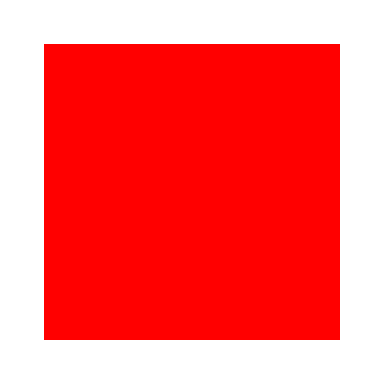 +168%
+117%
+103%
+98%
+20%
+7%
© 2025 FCL Capital Presentation. All rights reserved.
Performance
S&P 500 versus Emerging Markets Index
+168%
+117%
+103%
+98%
+20%
+7%
© 2025 FCL Capital Presentation. All rights reserved.
Performance
Performance attribution – Since inception
Top 2 contributors:
Top 2 detractors:
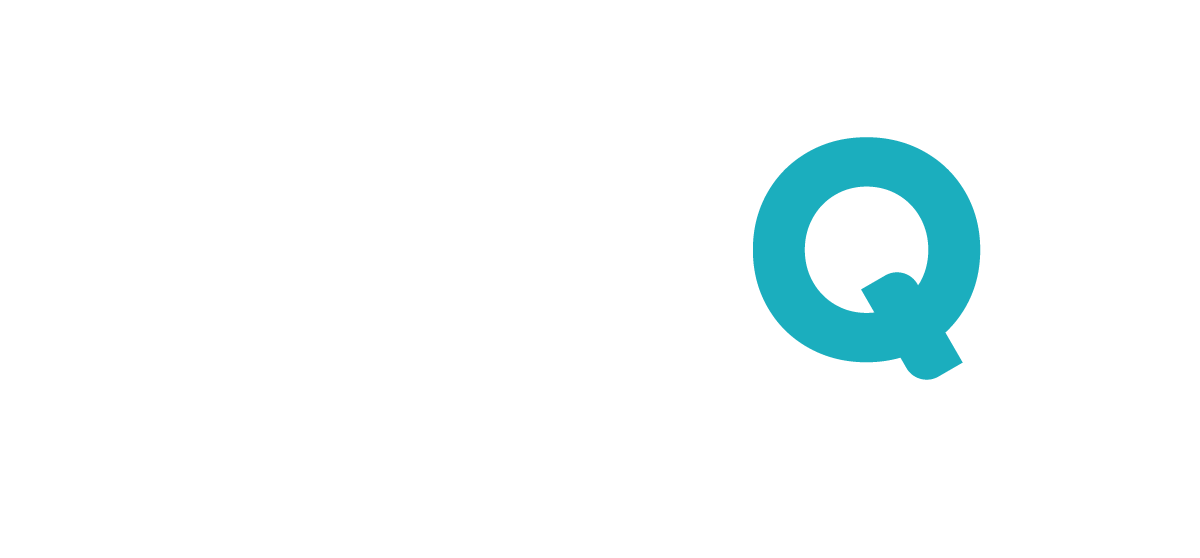 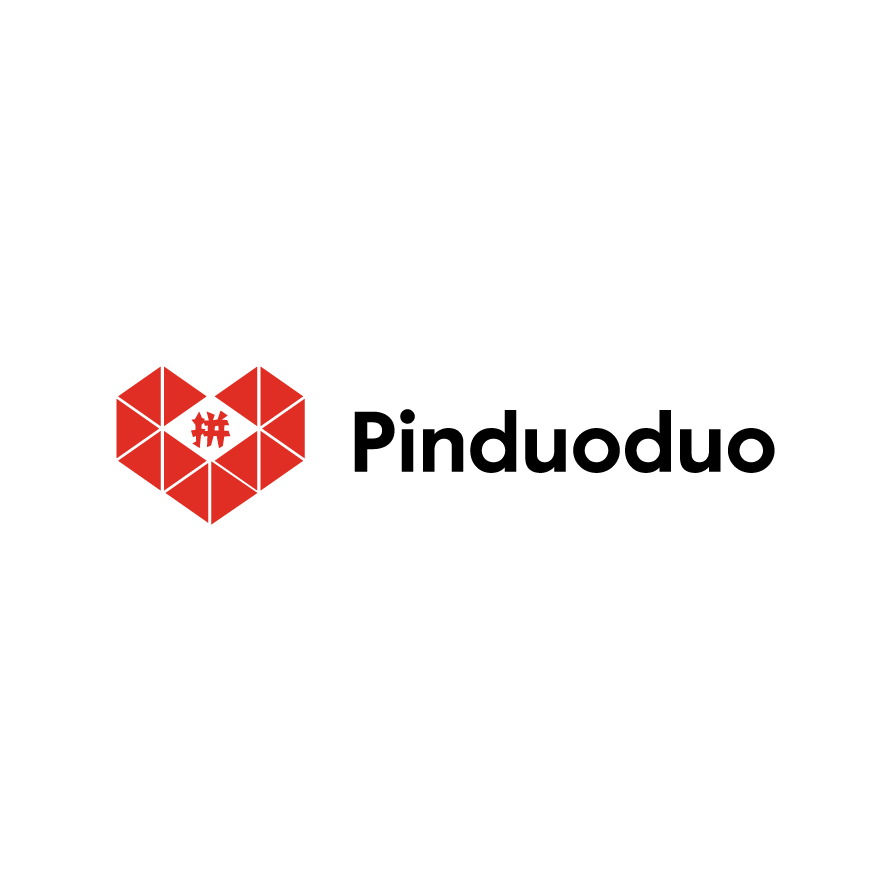 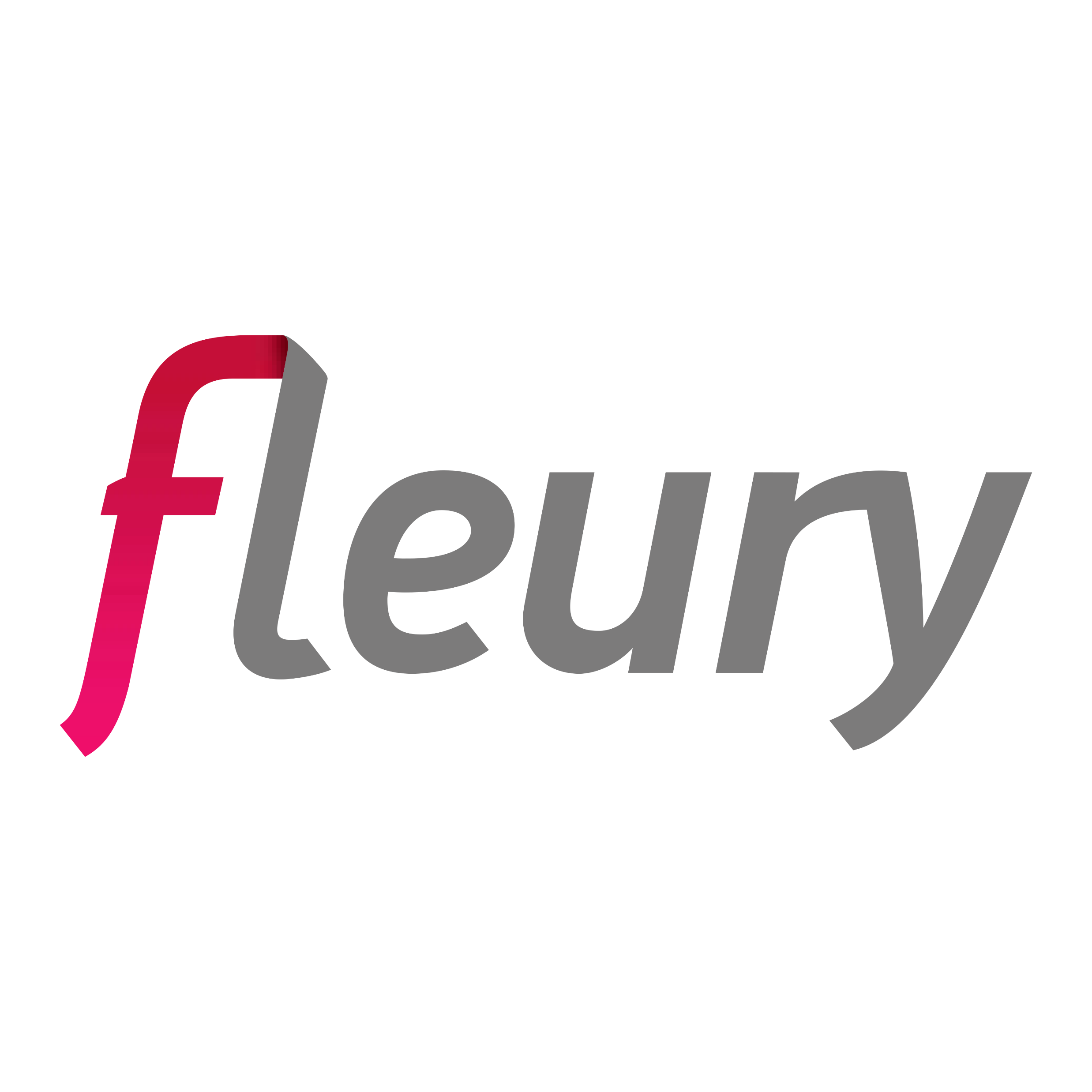 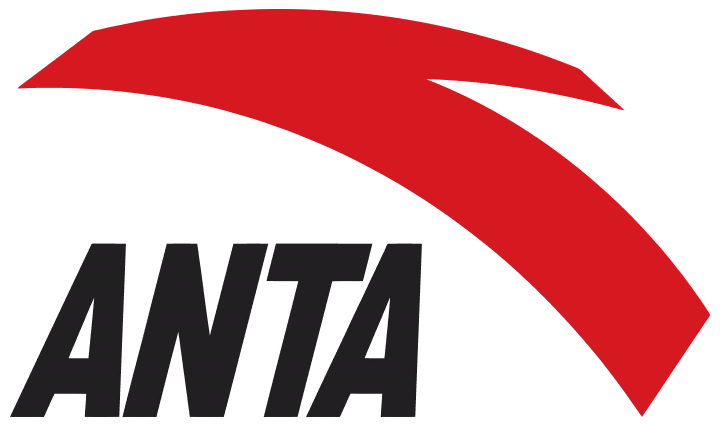 © 2025 FCL Capital Presentation. All rights reserved.
Performance
Performance attribution – 2024
Top 2 contributors:
Top 2 detractors:
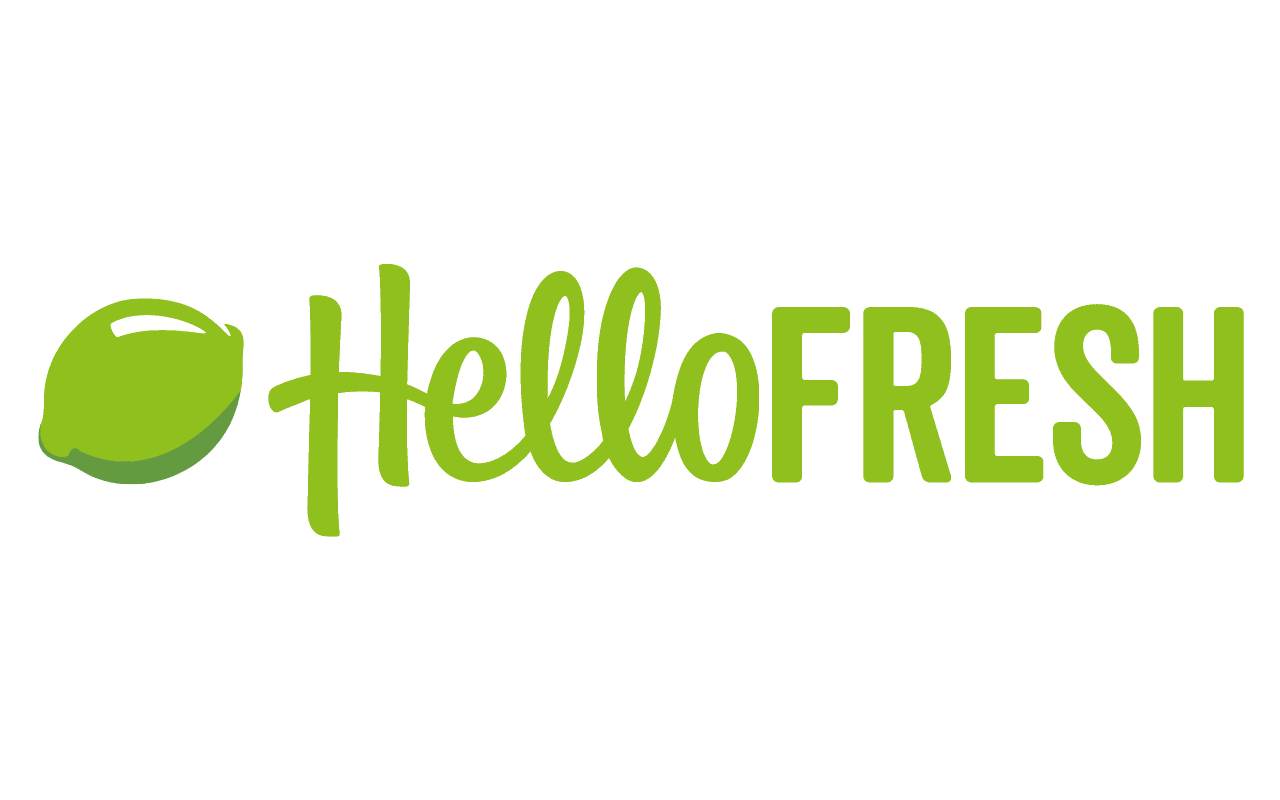 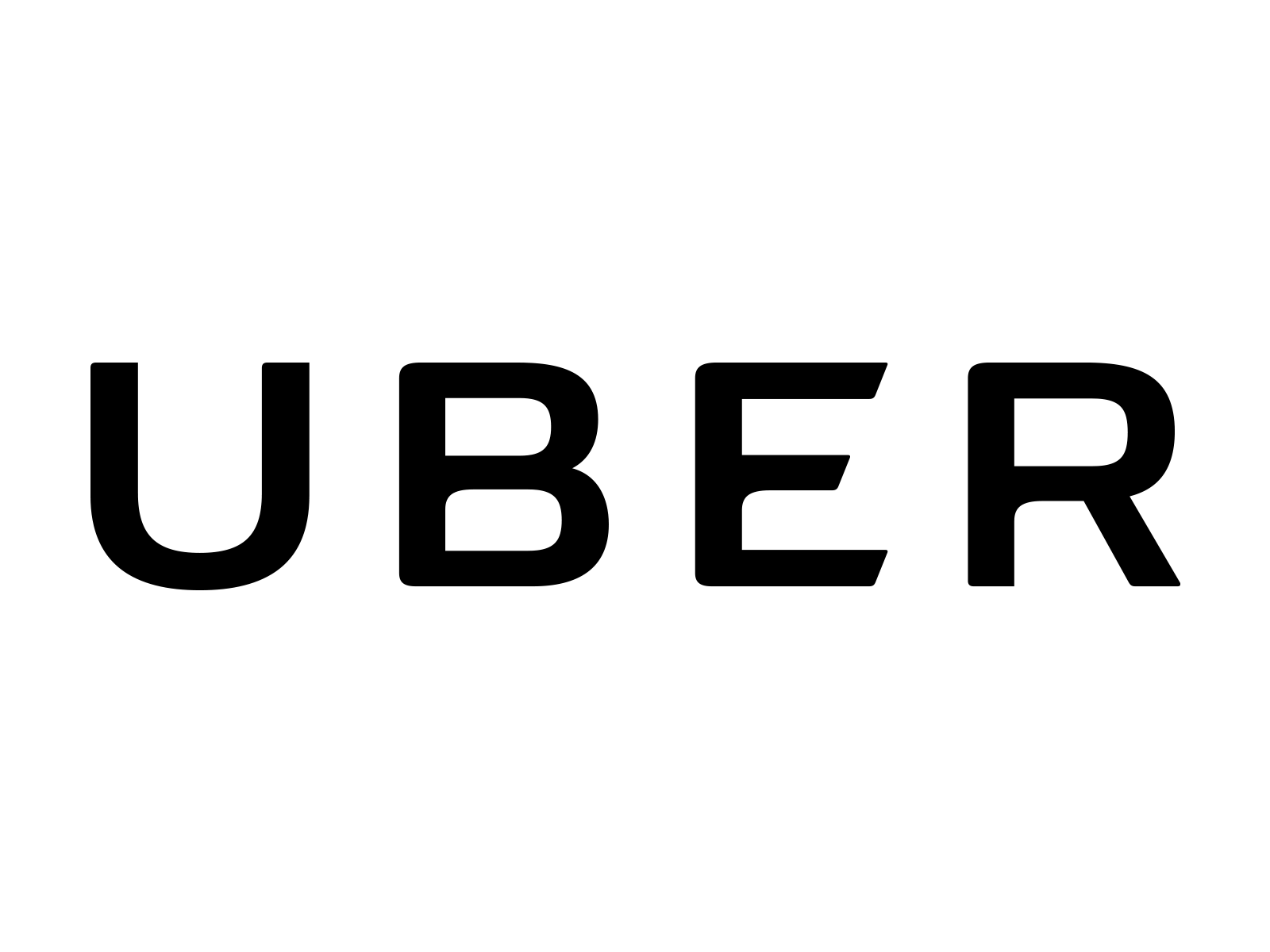 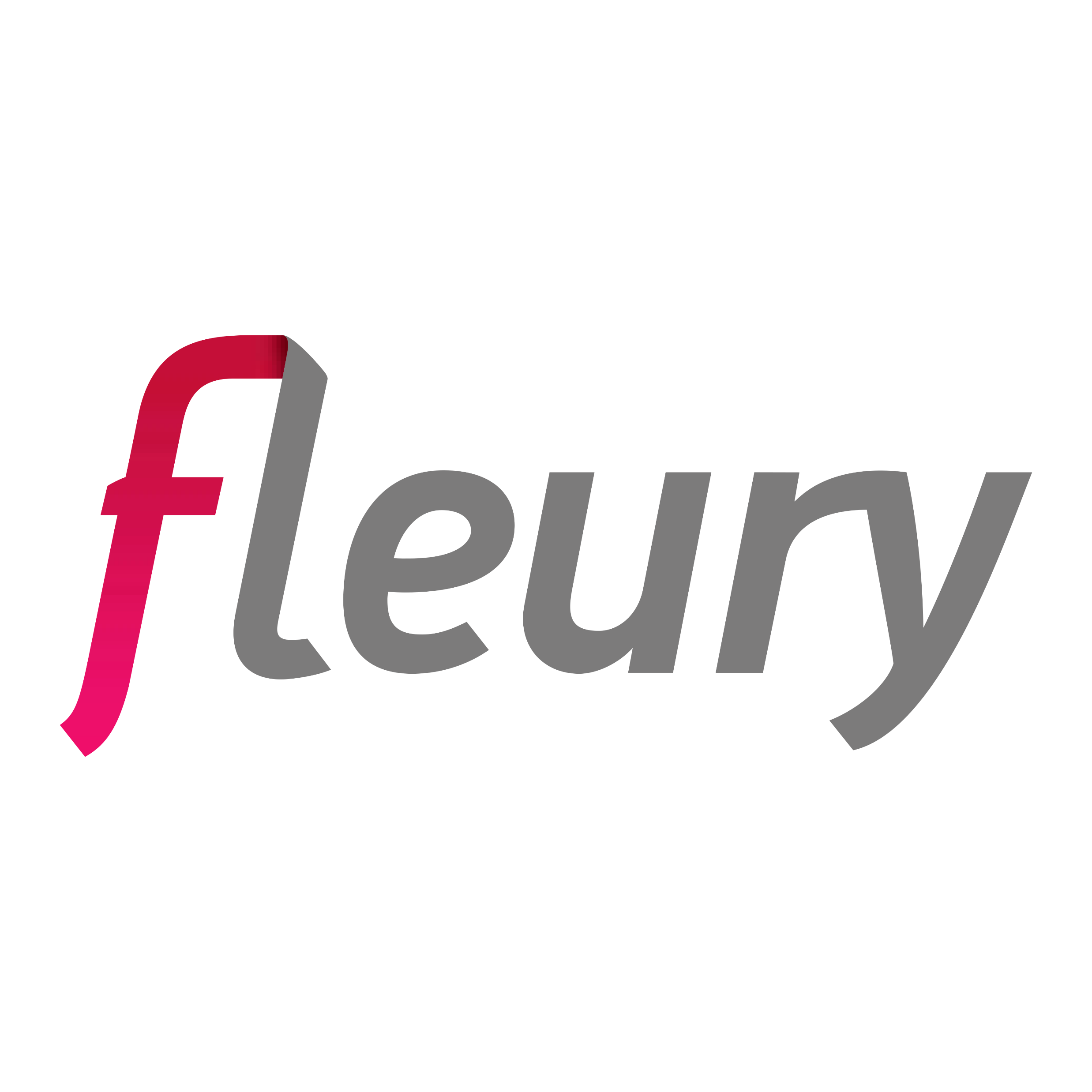 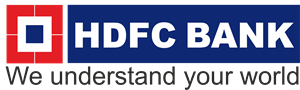 © 2025 FCL Capital Presentation. All rights reserved.
Performance
Performance attribution – Since inception
Top 2 contributors:
Top 2 detractors:
United States
China
Europe
Africa
© 2025 FCL Capital Presentation. All rights reserved.
Performance
Stock picking was able to mitigate our exposure disadvantage
© 2025 FCL Capital Presentation. All rights reserved.
Performance
Stock picking was able to mitigate our exposure disadvantage
© 2025 FCL Capital Presentation. All rights reserved.
Performance
Stock Markets versus Bond Markets
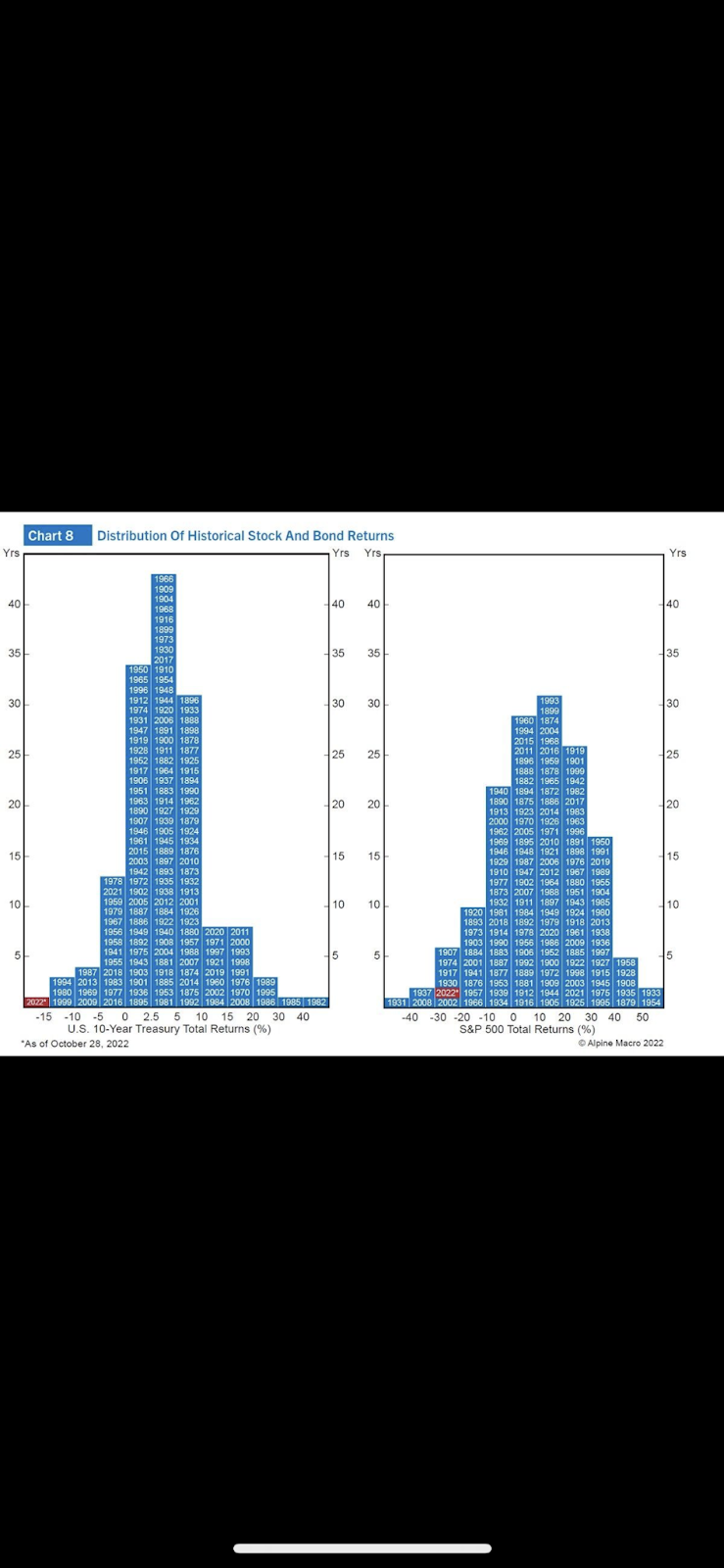 © 2025 FCL Capital Presentation. All rights reserved.
Summary
About us
Positions & strategies
Performance
Portfolio
Operations
Our partners
Contact and Q&A
© 2025 FCL Capital Presentation. All rights reserved.
Portfolio
FCL Opportunities portfolio snapshot
On January 31st , 2025
© 2025 FCL Capital Presentation. All rights reserved.
Portfolio
FCL Opportunities portfolio snapshot
On January 31st , 2025
© 2025 FCL Capital Presentation. All rights reserved.
Portfolio
FCL Opportunities portfolio snapshot
On January 31st , 2025
© 2025 FCL Capital Presentation. All rights reserved.
Portfolio
FCL Opportunities portfolio snapshot
On January 31st , 2025
© 2025 FCL Capital Presentation. All rights reserved.
Portfolio
FCL Opportunities portfolio snapshot
Top 5 positions through the years
© 2025 FCL Capital Presentation. All rights reserved.
Portfolio
FCL Opportunities portfolio snapshot
This low turnover and longer-term focus is supported by our investors
*Redemption as a % of NAV
© 2025 FCL Capital Presentation. All rights reserved.
Portfolio
FCL Opportunities portfolio snapshot
Emerging Markets x Developed Markets portfolio exposure
52.9%
52.7%
37.5%
47.3%
2017
2025
© 2025 FCL Capital Presentation. All rights reserved.
Portfolio
FCL Opportunities portfolio snapshot
Our aggregate portfolio on January 31st , 2025
© 2025 FCL Capital Presentation. All rights reserved.
Summary
About us
Positions & strategies
Performance
Portfolio
Operations
Our partners
Contact and Q&A
© 2025 FCL Capital Presentation. All rights reserved.
Operations
Active SumZero research ideas
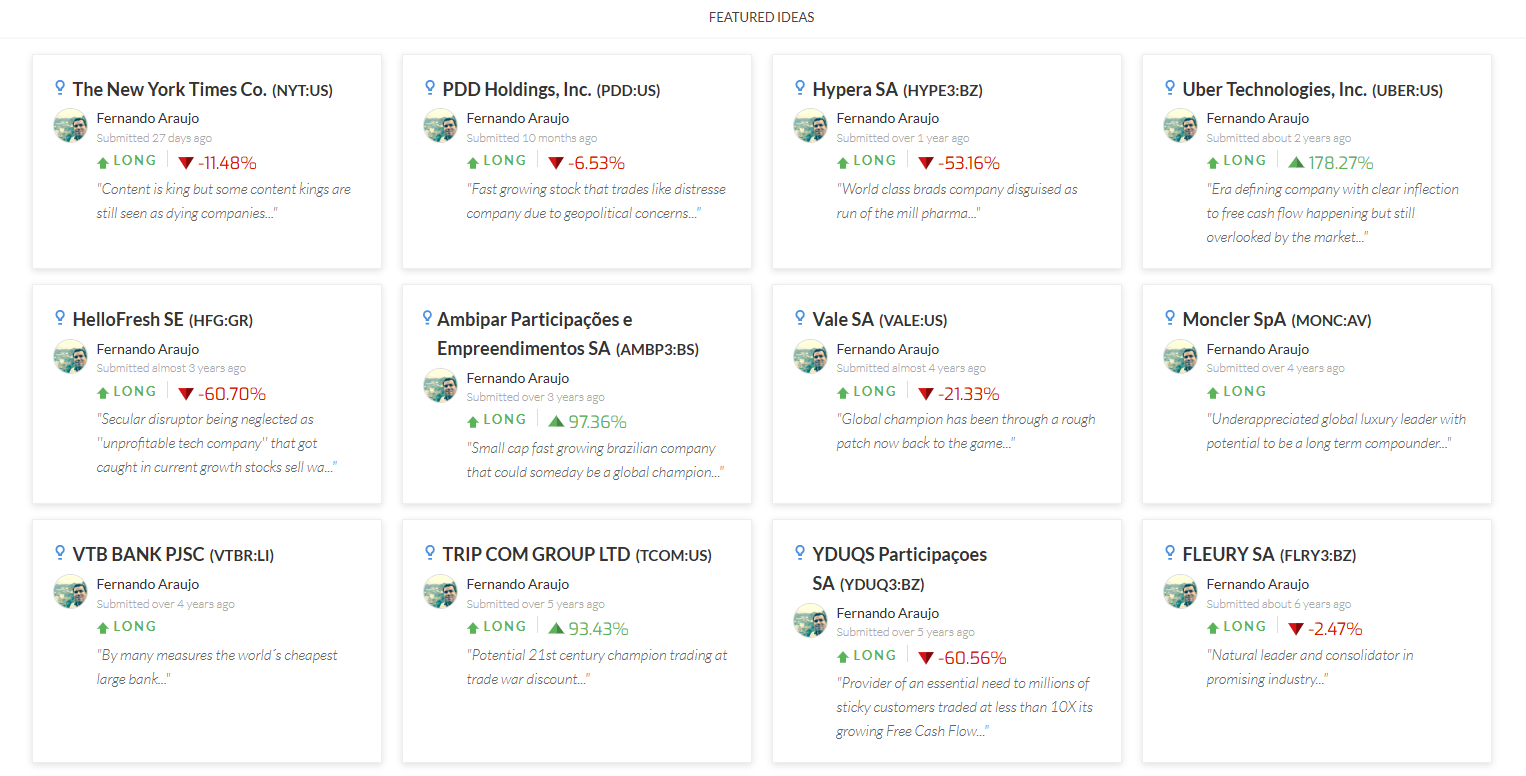 © 2025 FCL Capital Presentation. All rights reserved.
Operations
Our famous quarterly letters which are always available at our website
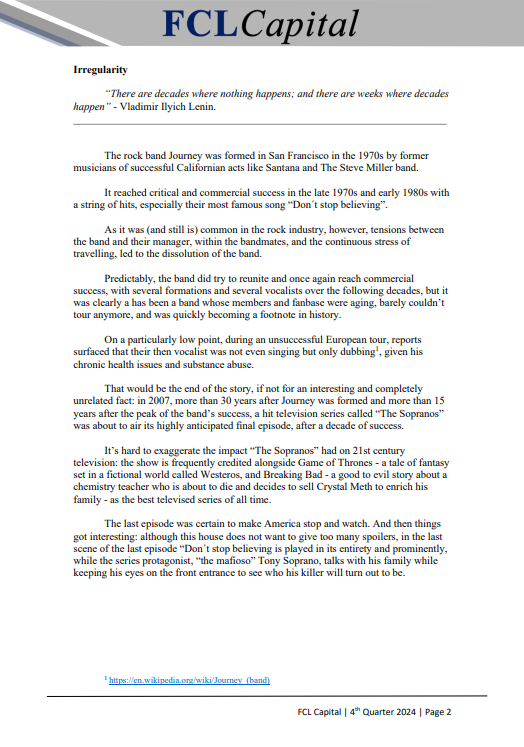 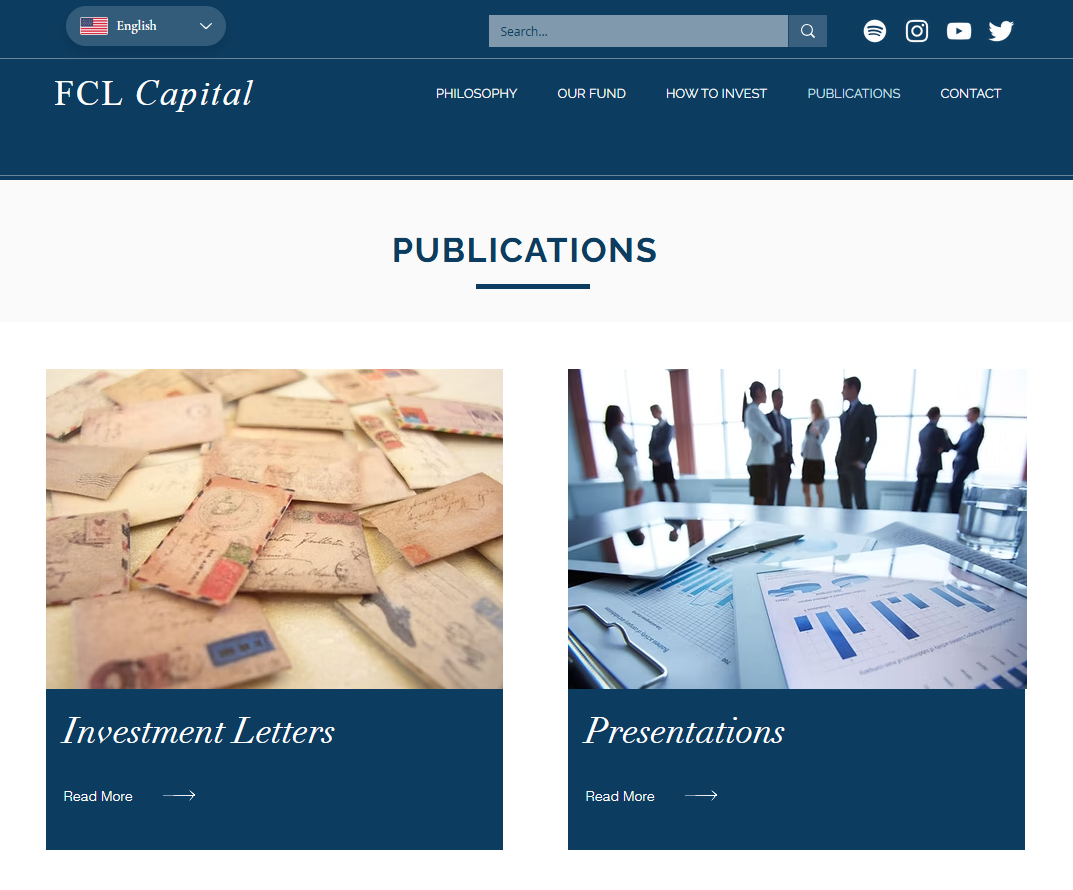 © 2025 FCL Capital Presentation. All rights reserved.
Operations
Our podcast - a democratic and alternative way of communicating with our investors
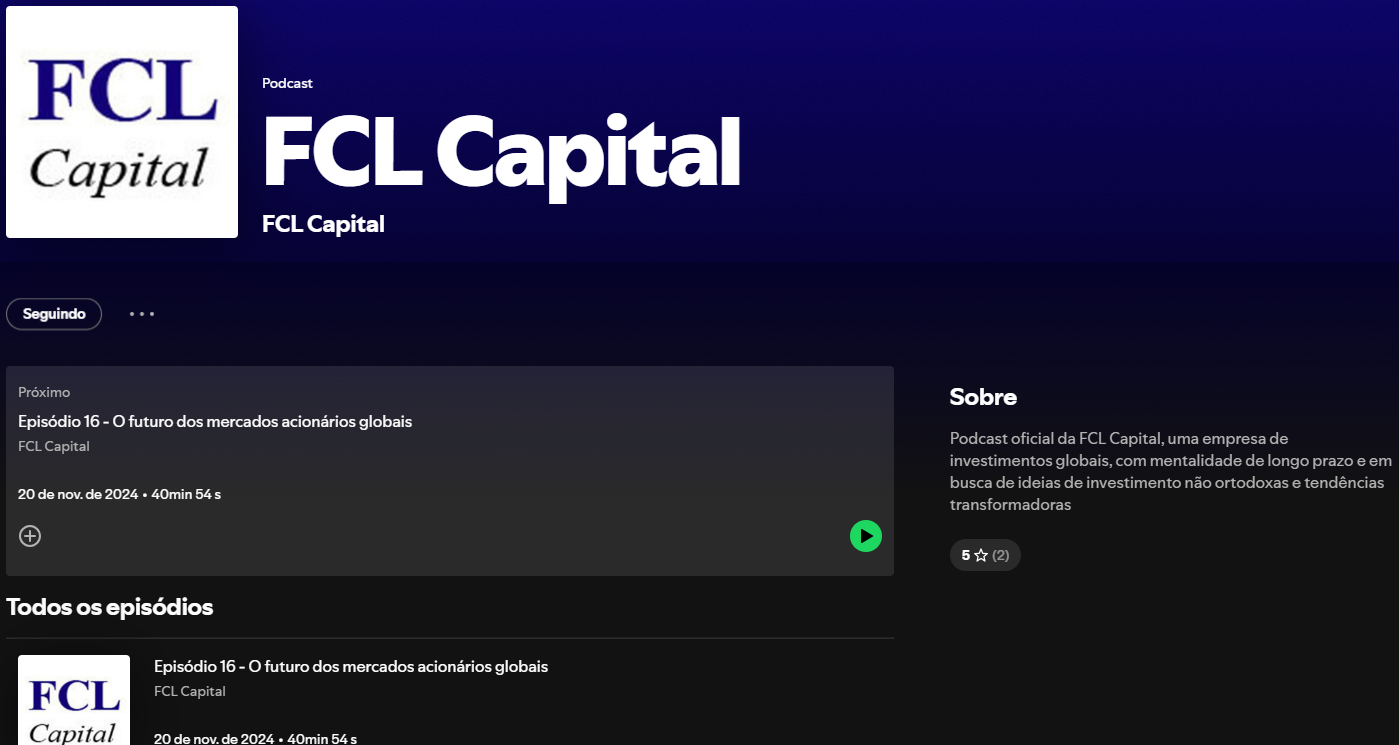 © 2025 FCL Capital Presentation. All rights reserved.
Operations
Media appearances – Stock Pickers official podcast
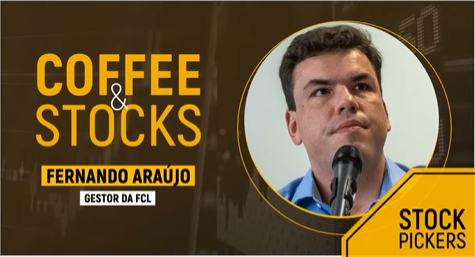 © 2025 FCL Capital Presentation. All rights reserved.
Operations
Morningstar
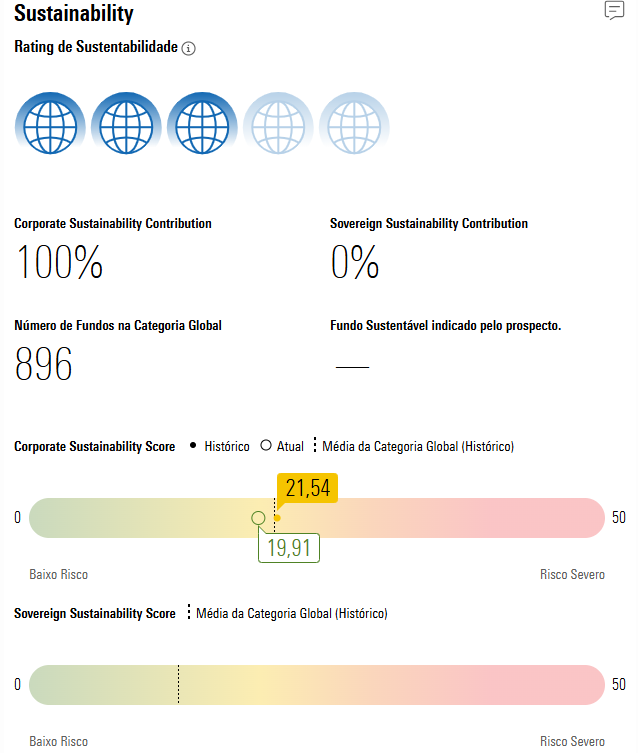 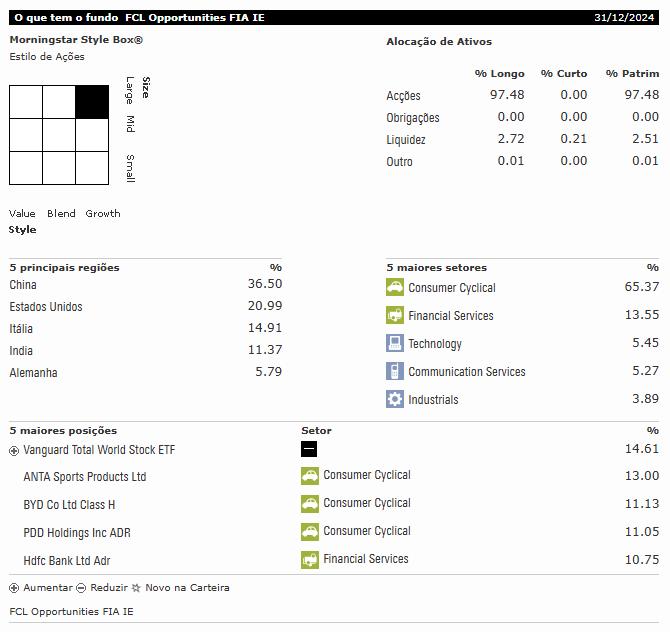 © 2025 FCL Capital Presentation. All rights reserved.
Operations
How to invest
We have a special area in our website, but you can contact us on info@fclcapital.com
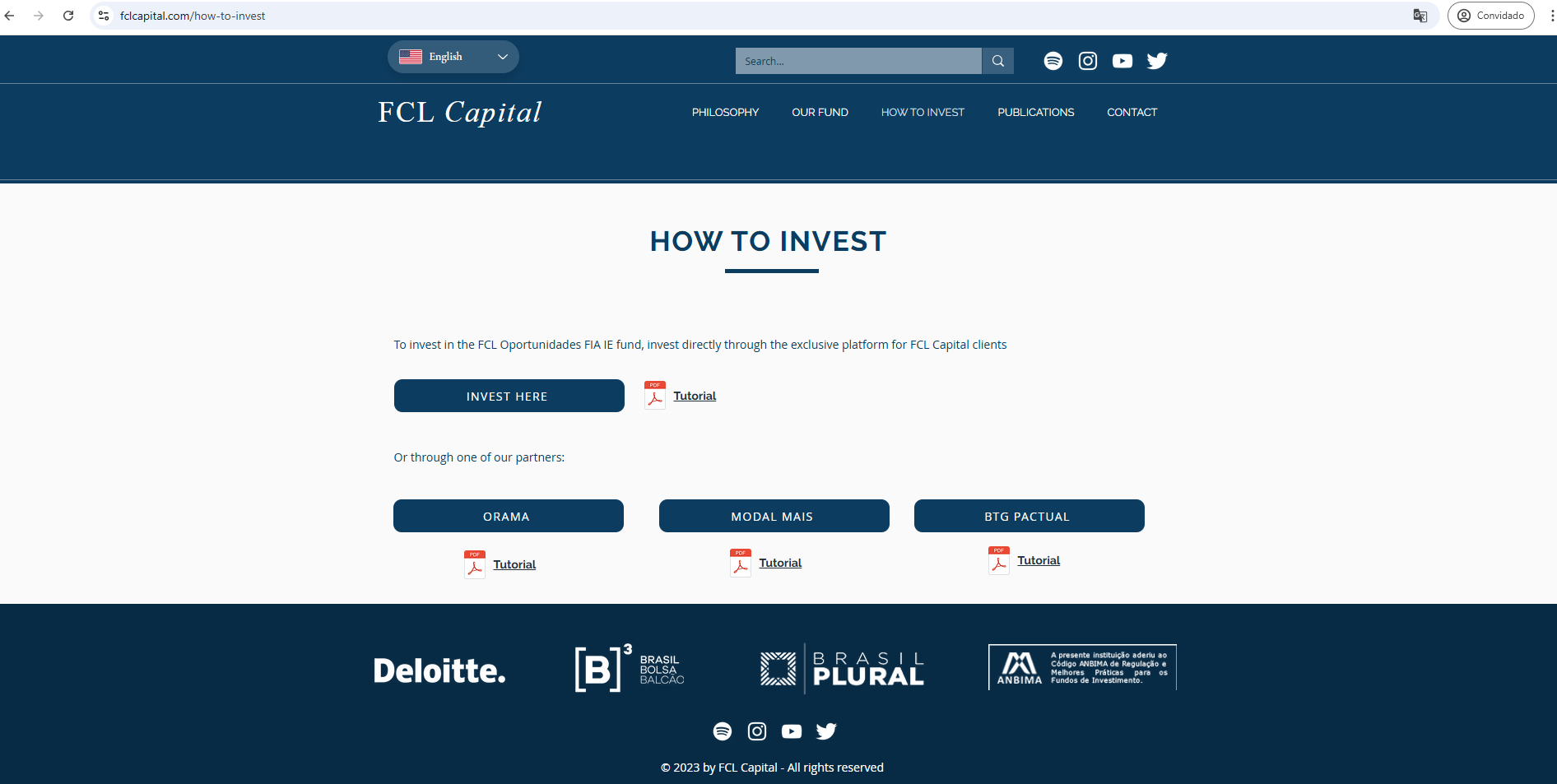 © 2025 FCL Capital Presentation. All rights reserved.
Summary
About us
Positions & strategies
Performance
Portfolio
Operations
Our partners
Contact and Q&A
© 2025 FCL Capital Presentation. All rights reserved.
Partners
We would like to give a special thanks to all our partners that help make our work possible
Administration
Custody
Auditing
Distribution
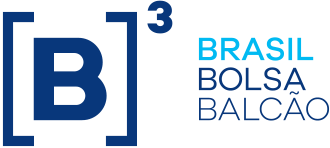 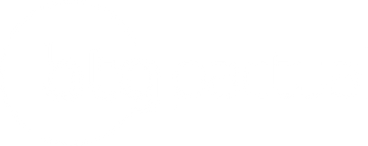 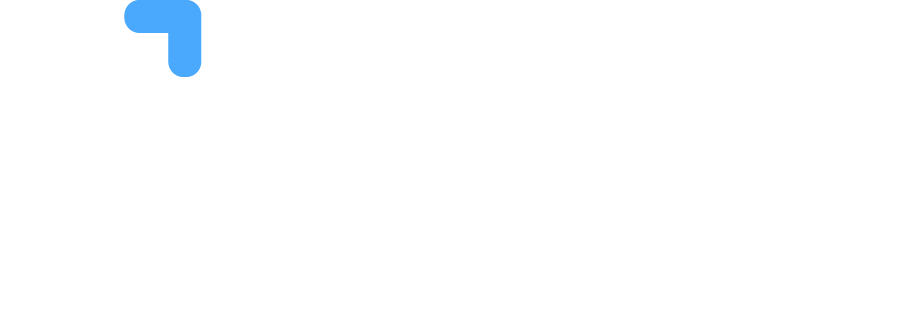 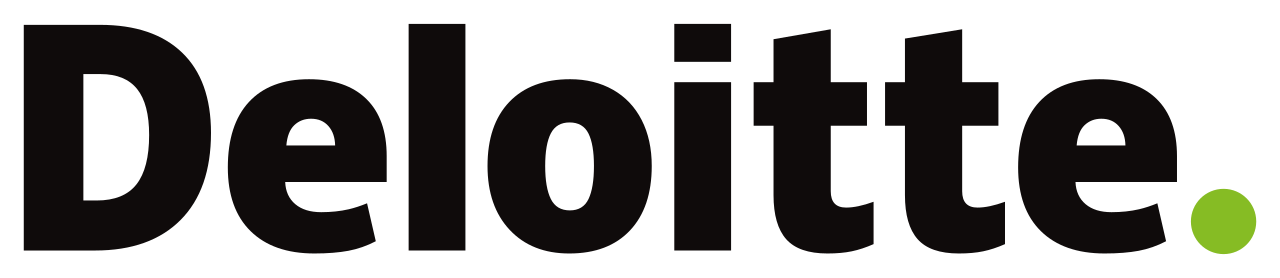 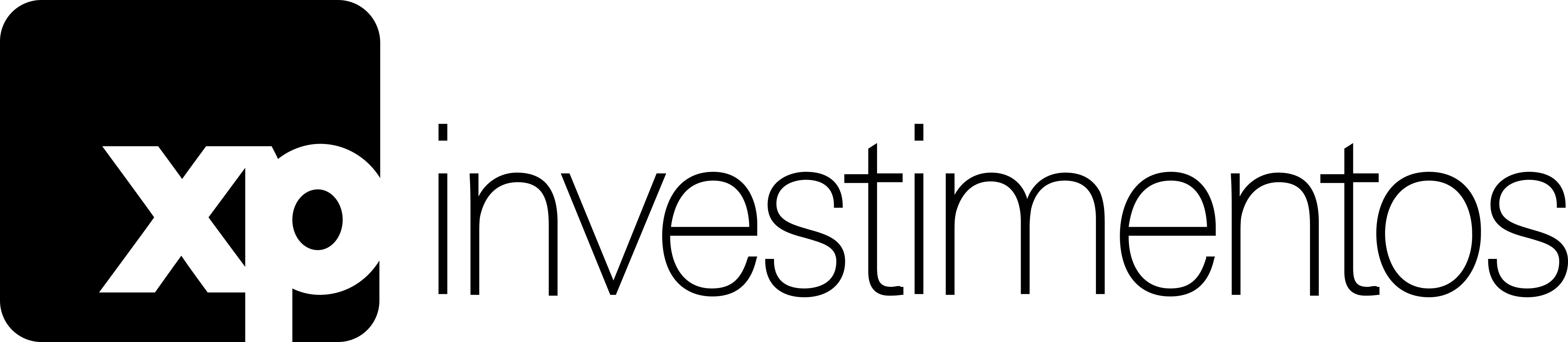 © 2025 FCL Capital Presentation. All rights reserved.
Summary
About us
Positions & strategies
Performance
Portfolio
Operations
Our partners
Contact and Q&A
© 2025 FCL Capital Presentation. All rights reserved.
Contact and Q&A
Thank you all for your time!
Contacts:


+55 21 99156 7642
+55 21 99467 1174
info@fclcapital.com
www.fclcapital.com
© 2025 FCL Capital Presentation. All rights reserved.